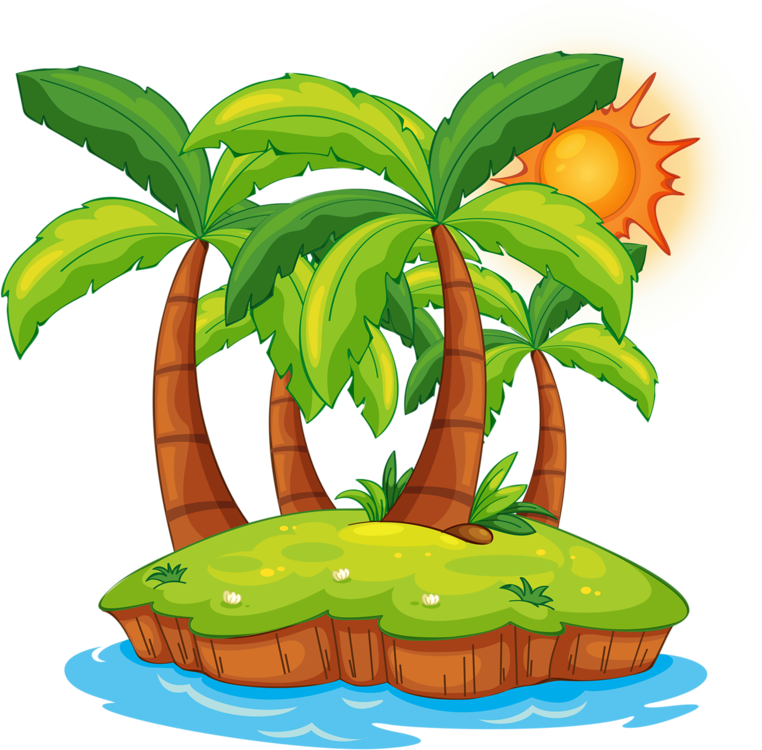 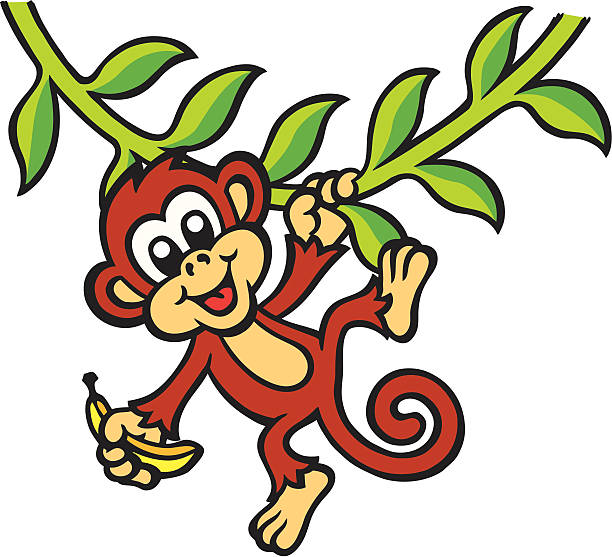 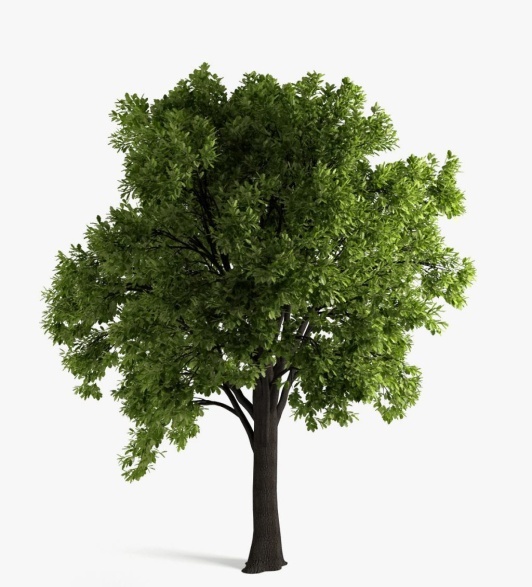 Осина
Дуб
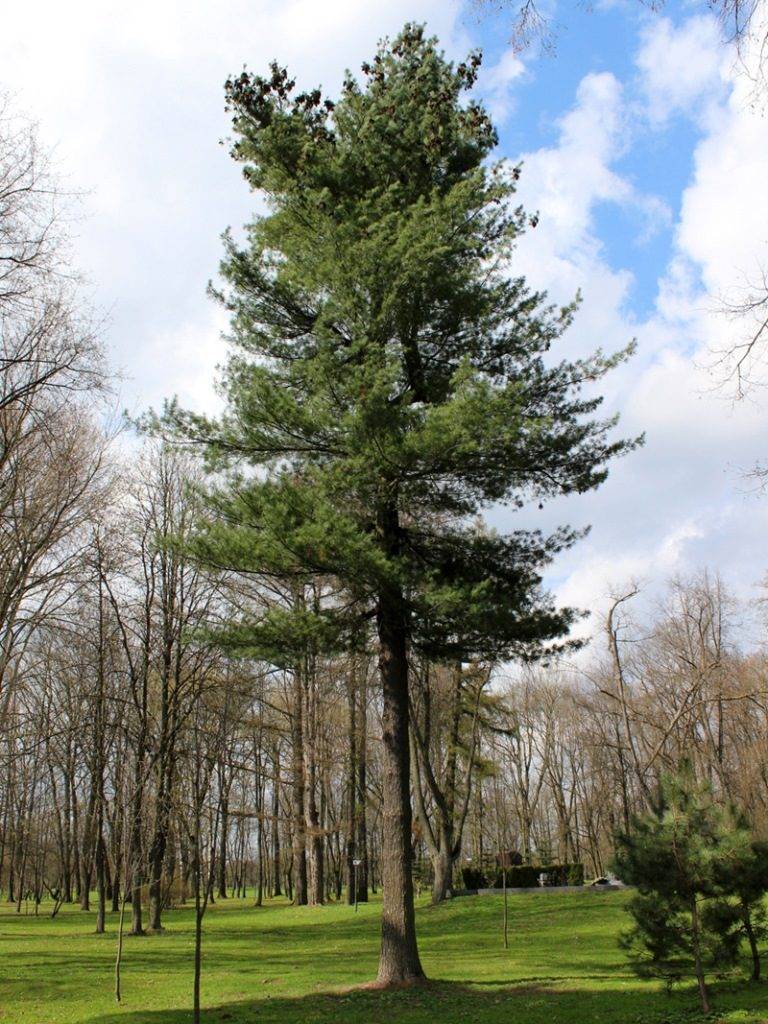 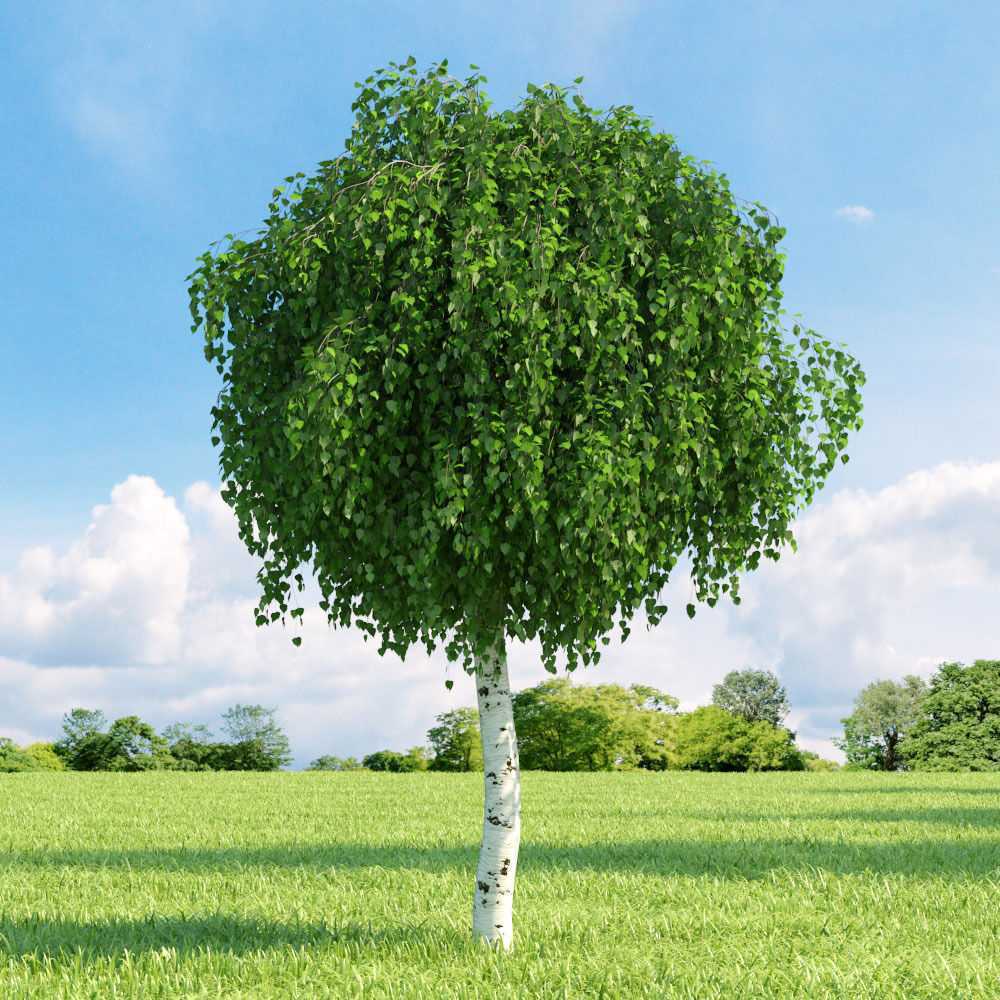 Сосна
Береза
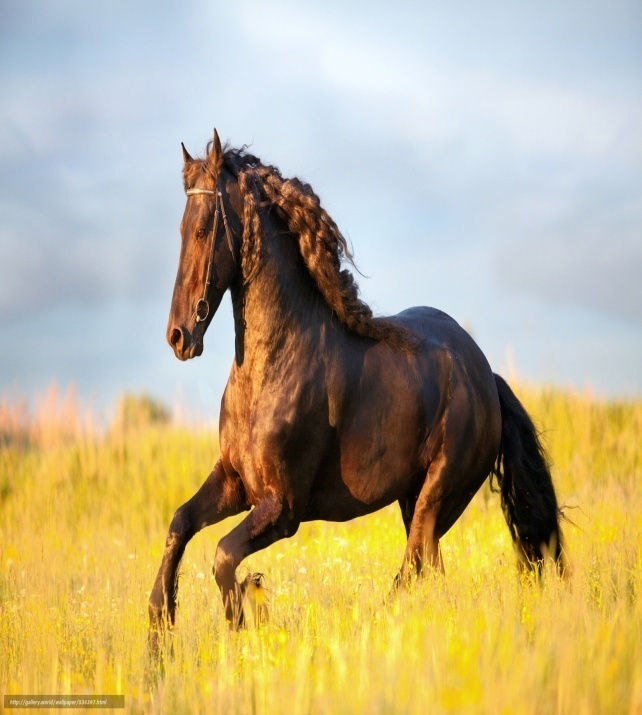 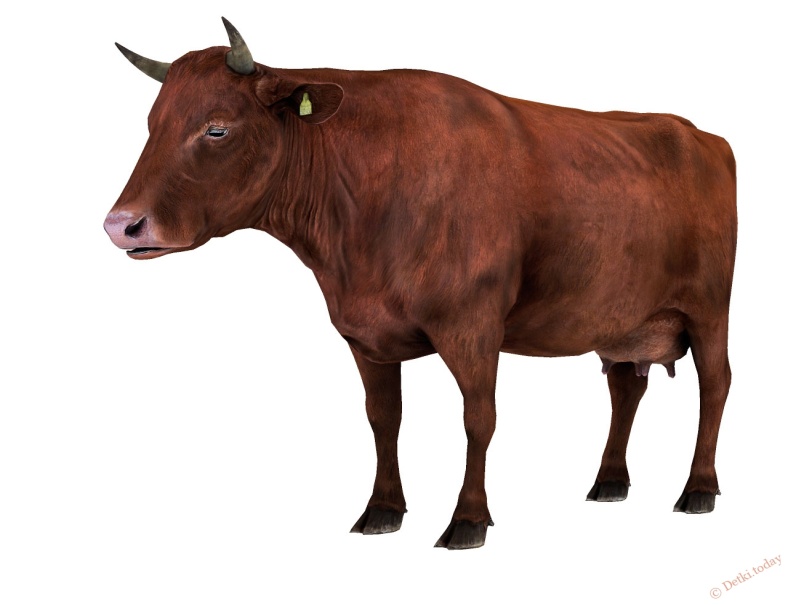 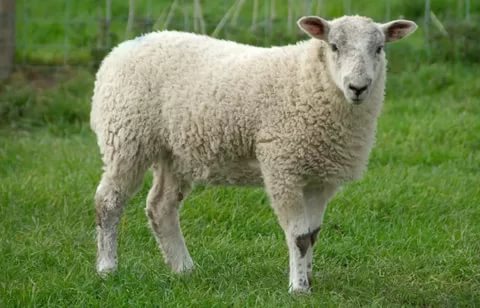 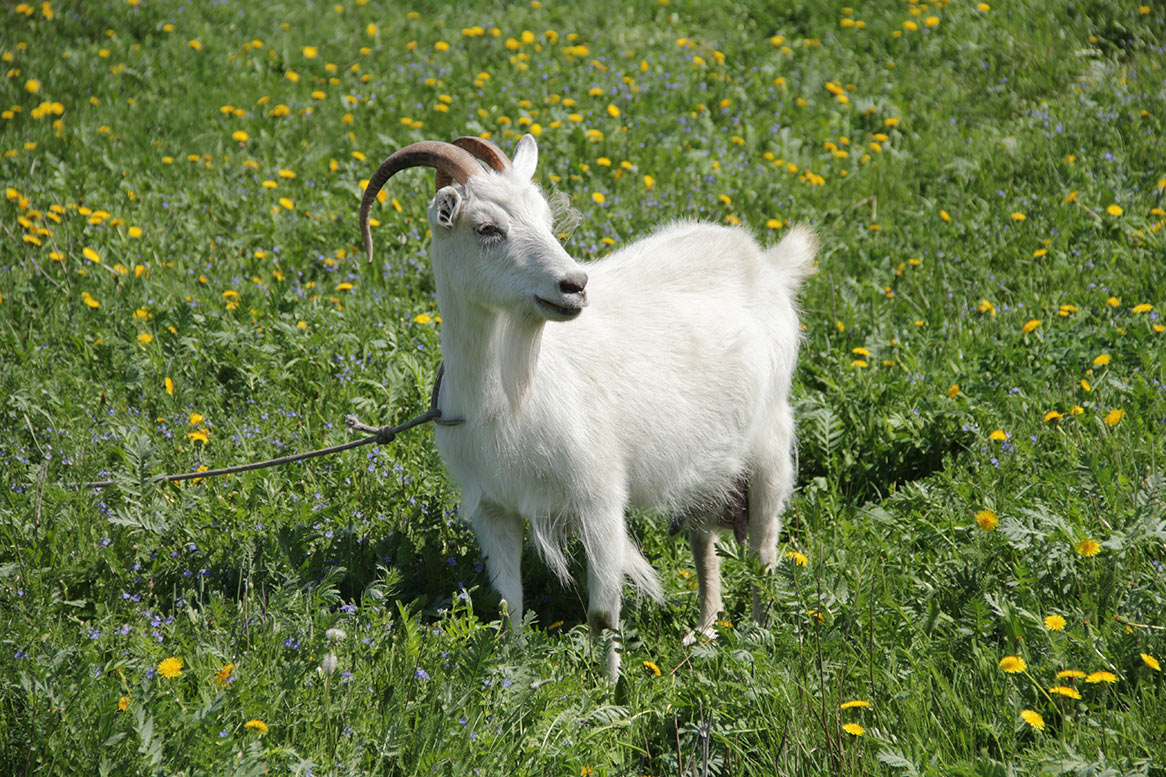 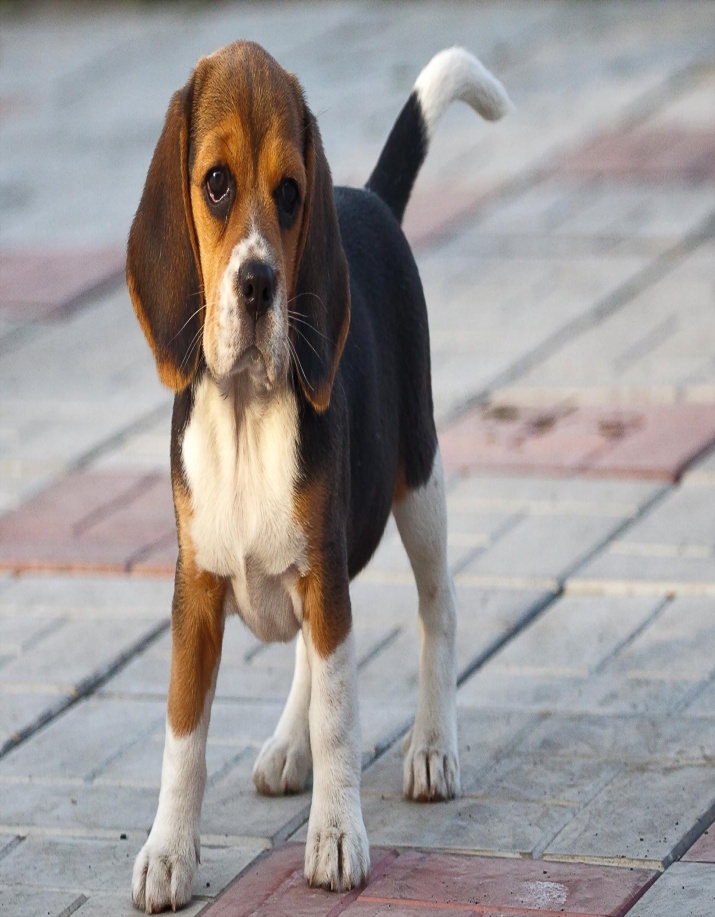 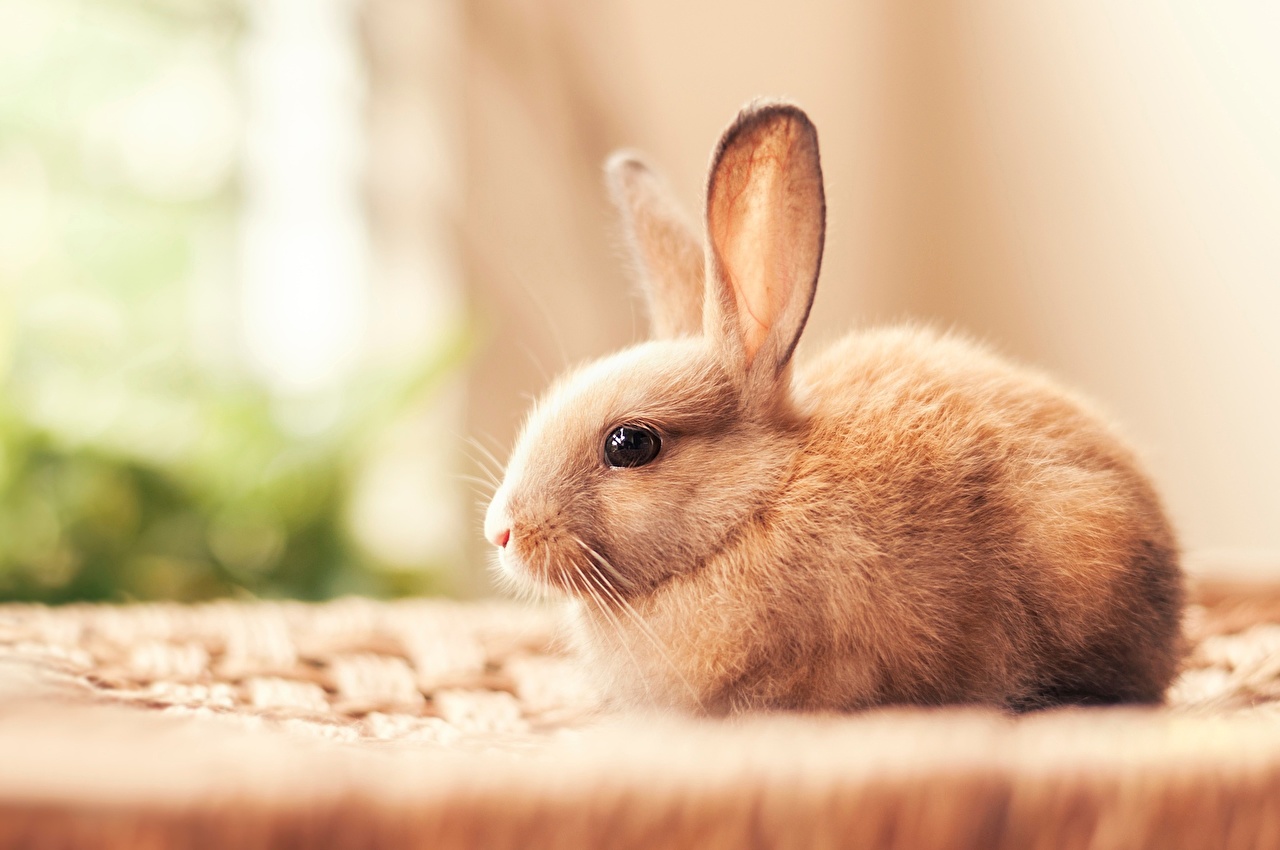 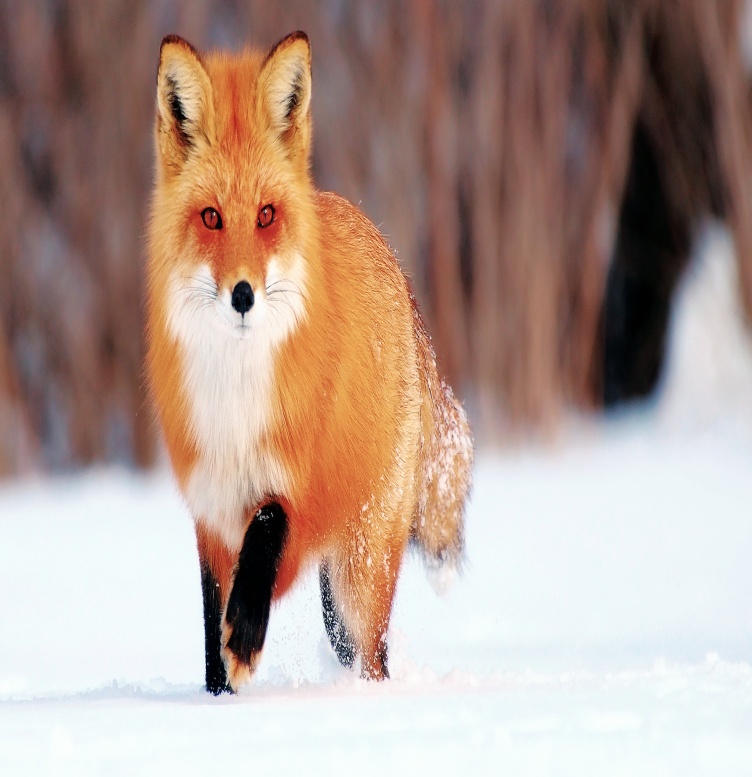 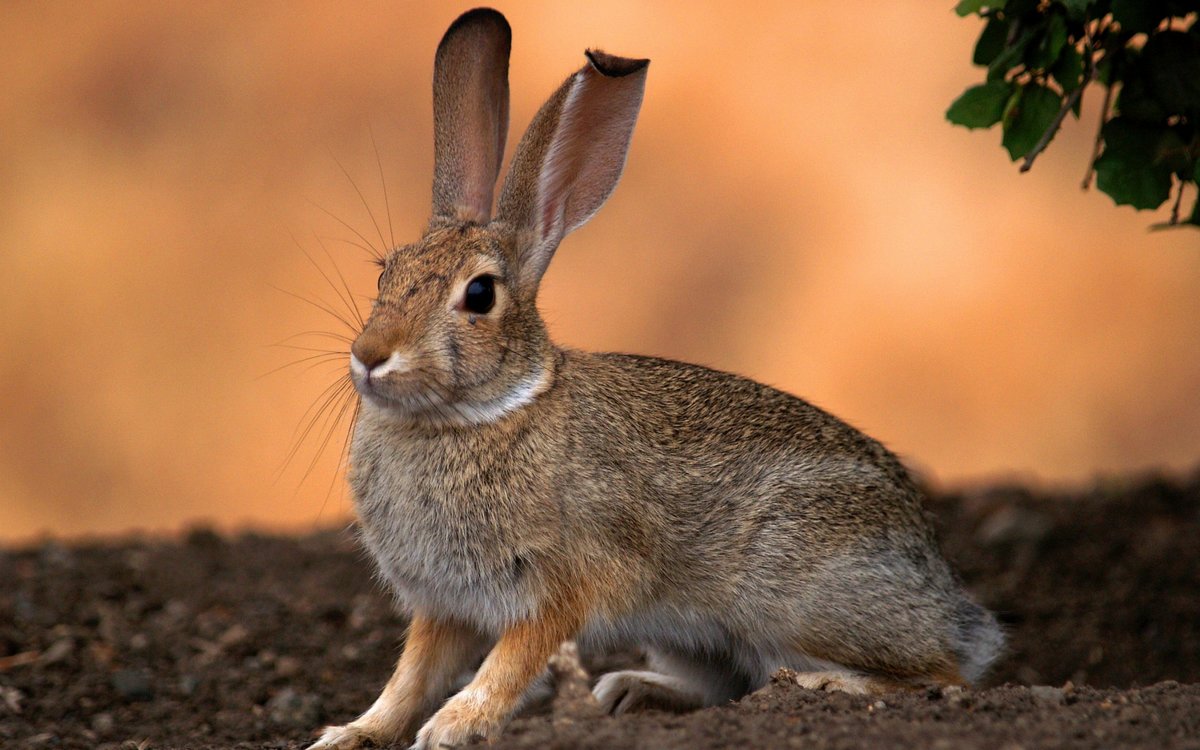 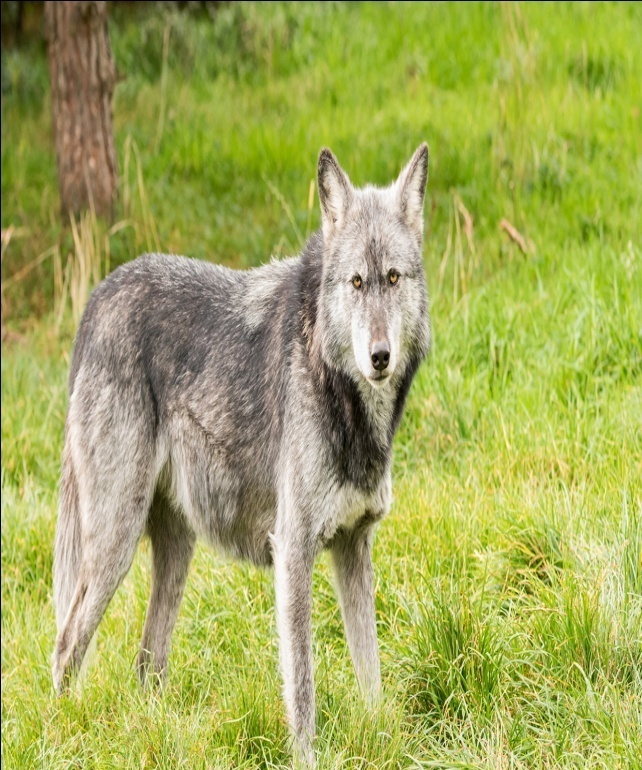 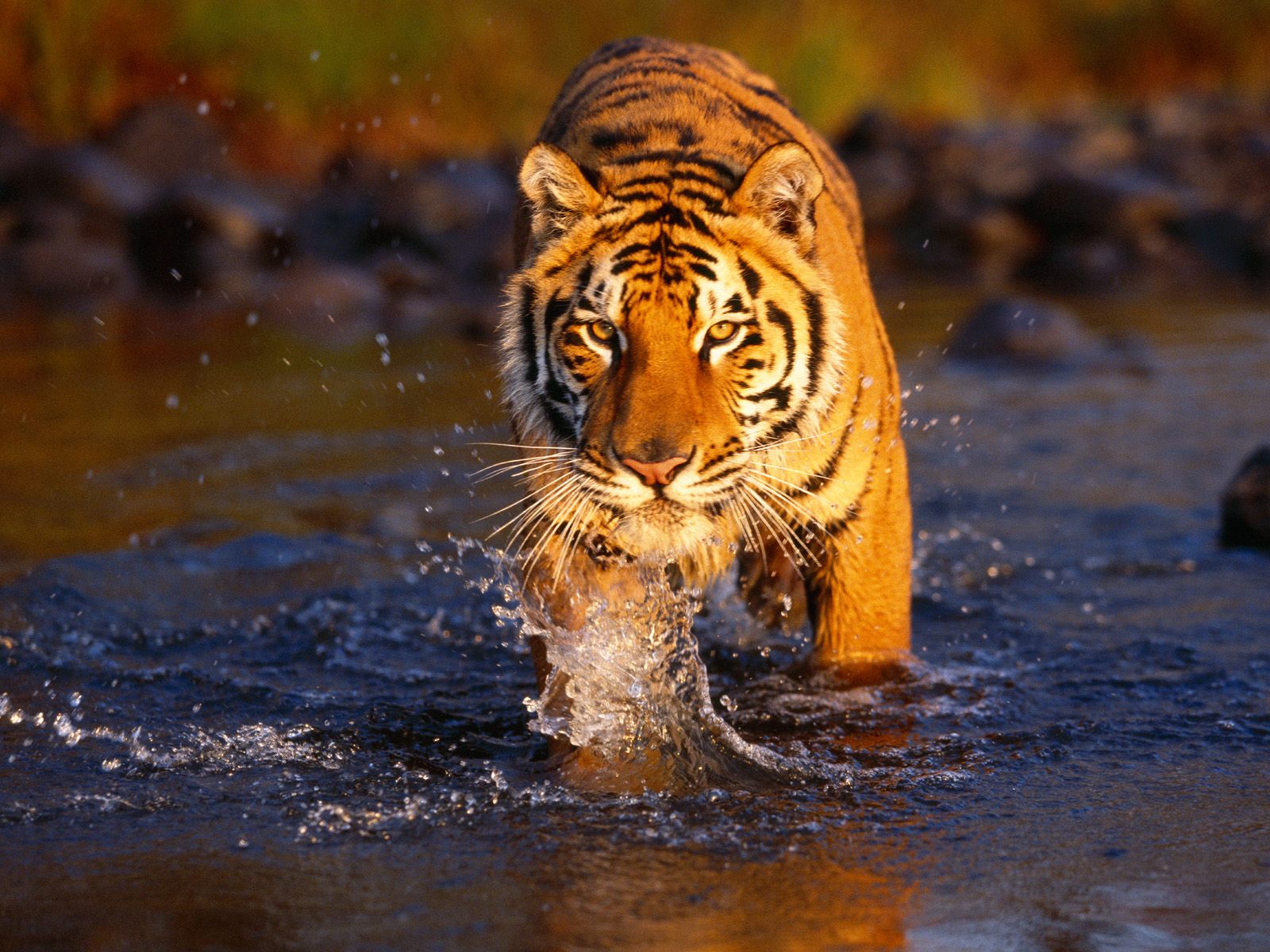 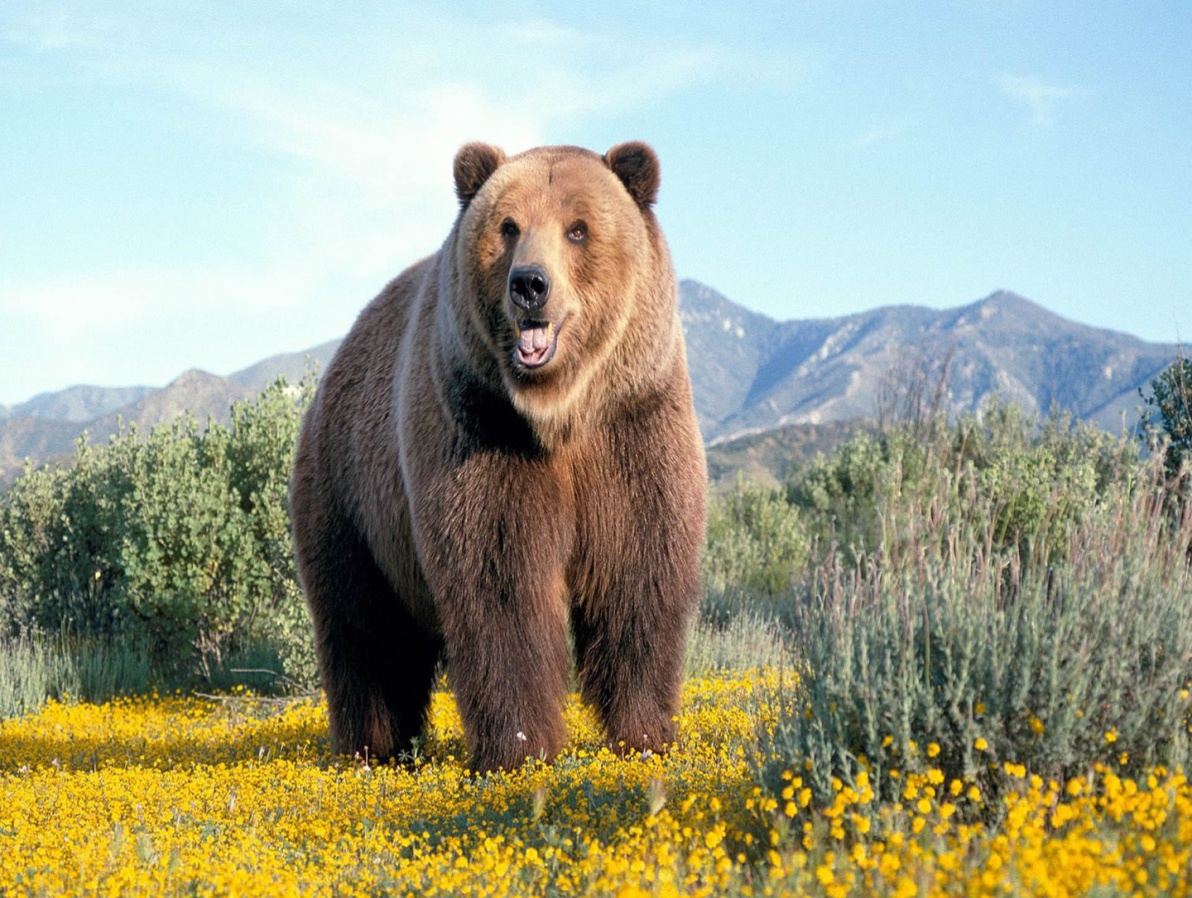 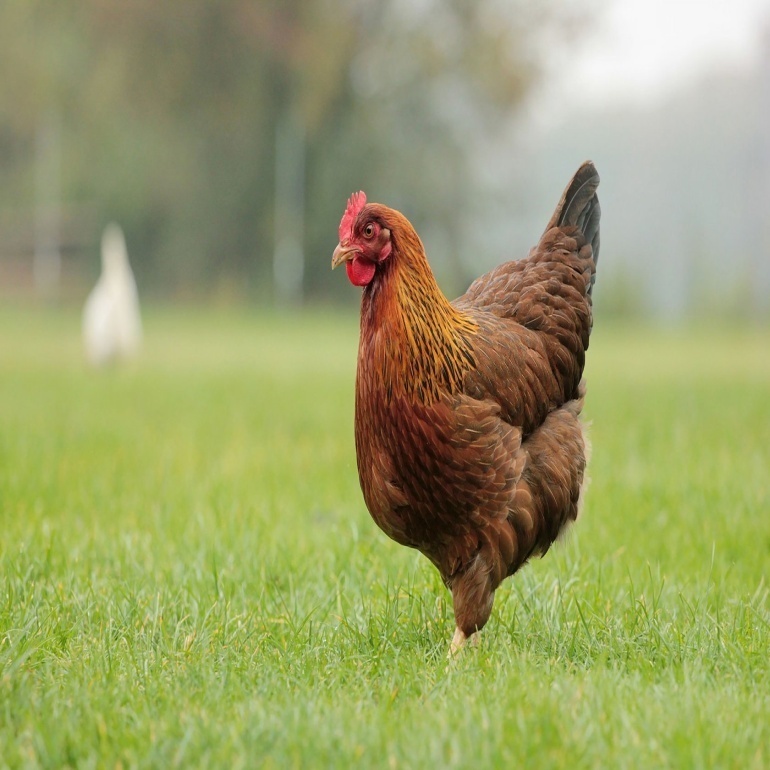 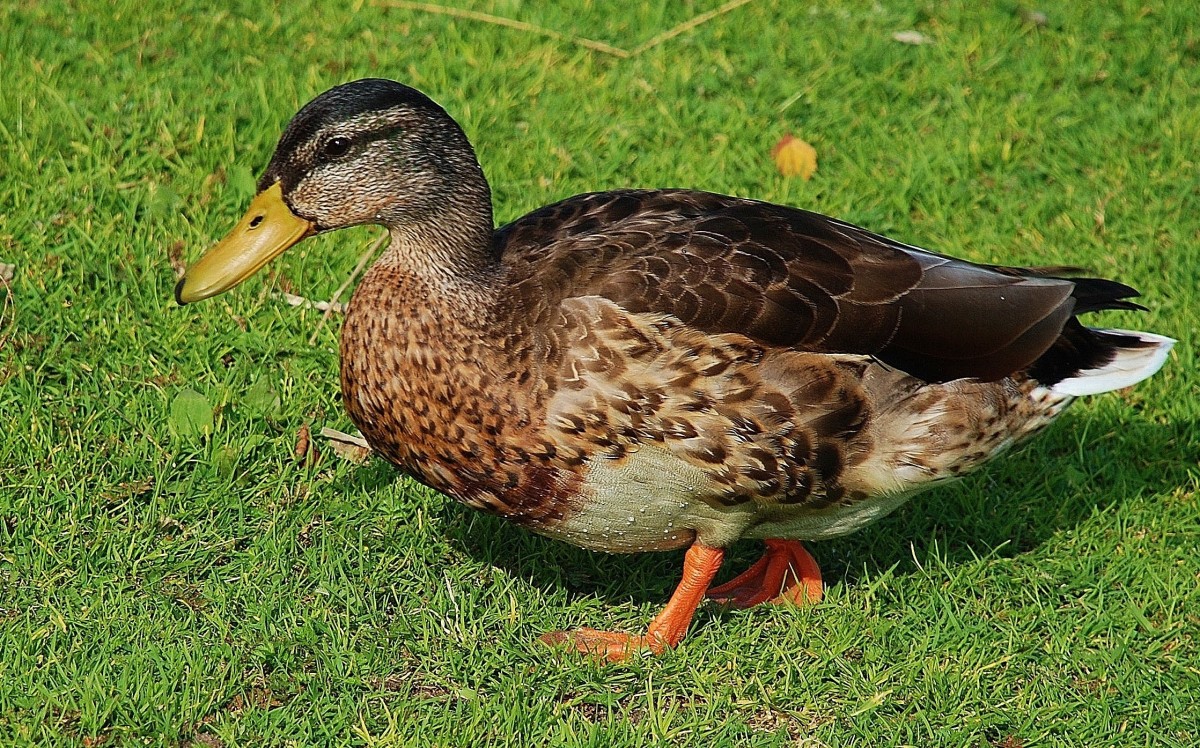 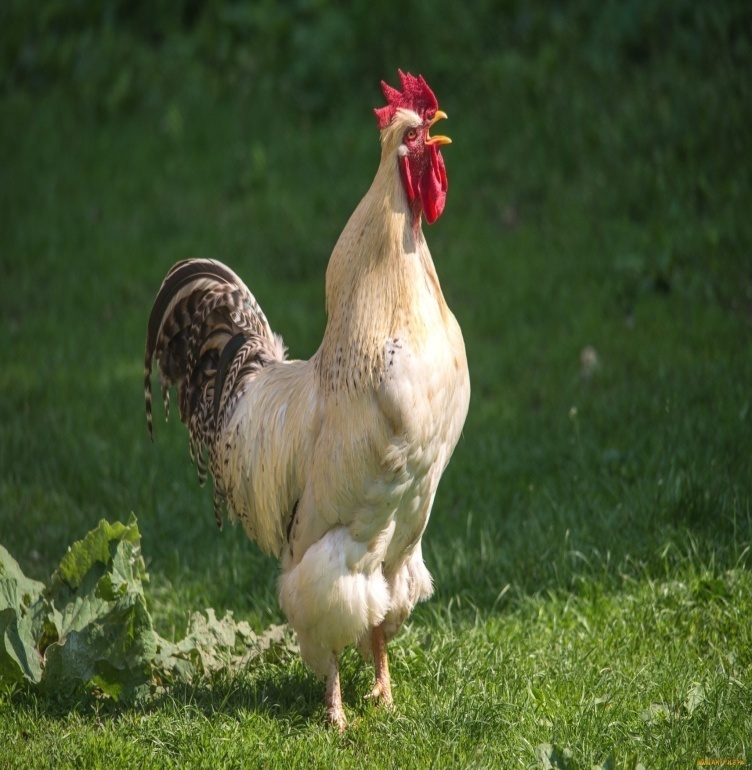 курица
утка
петух
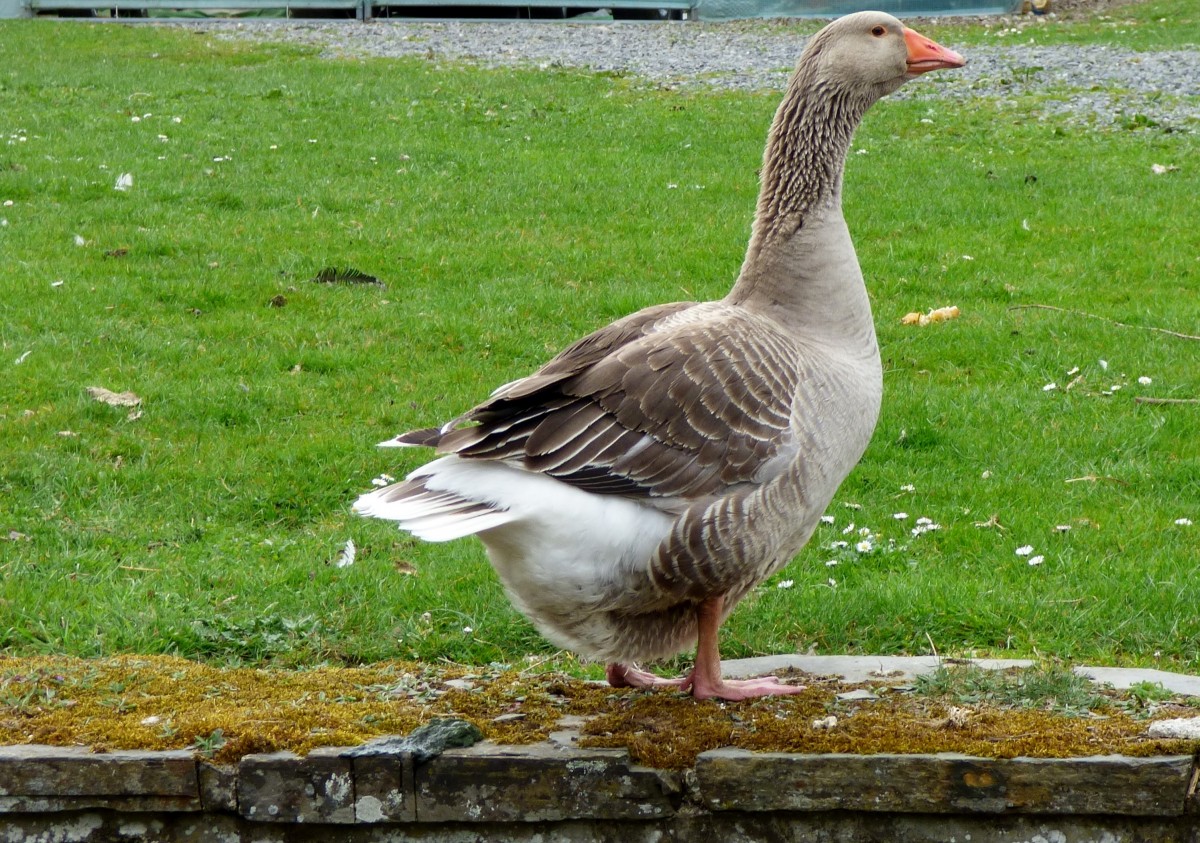 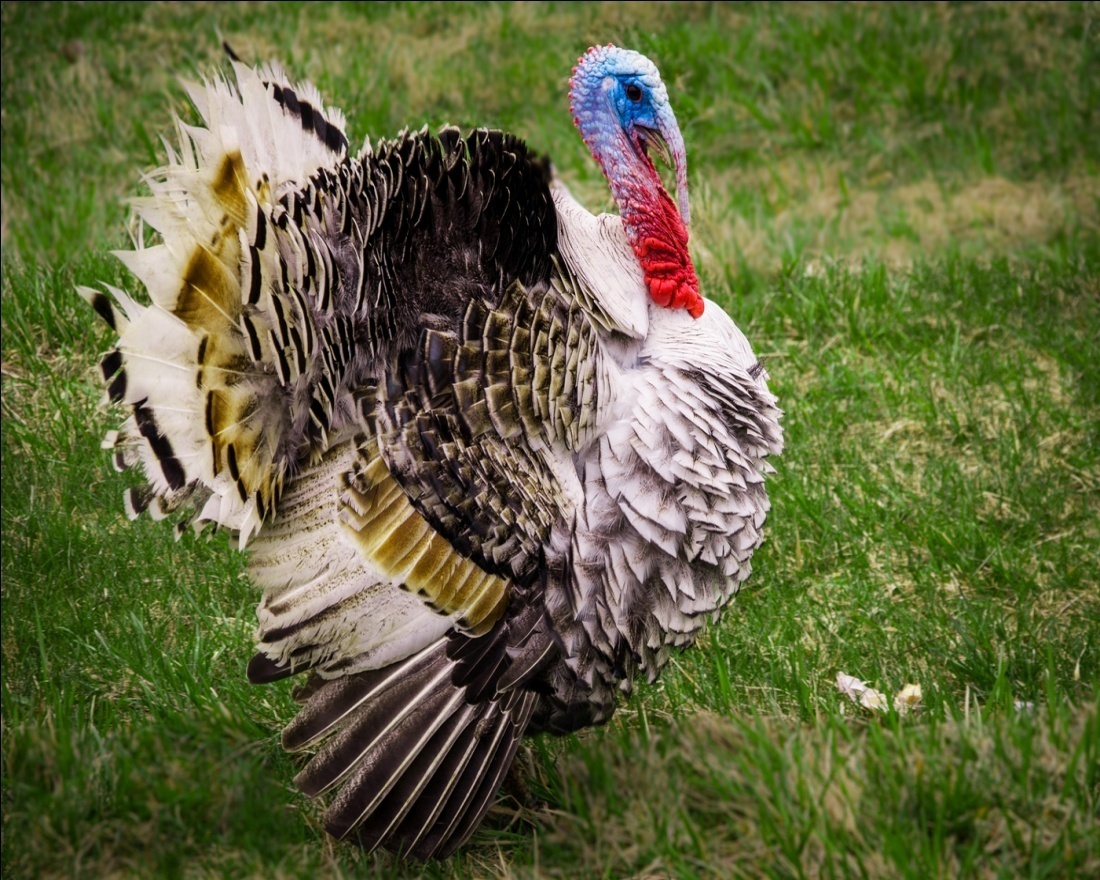 индюк
гусь
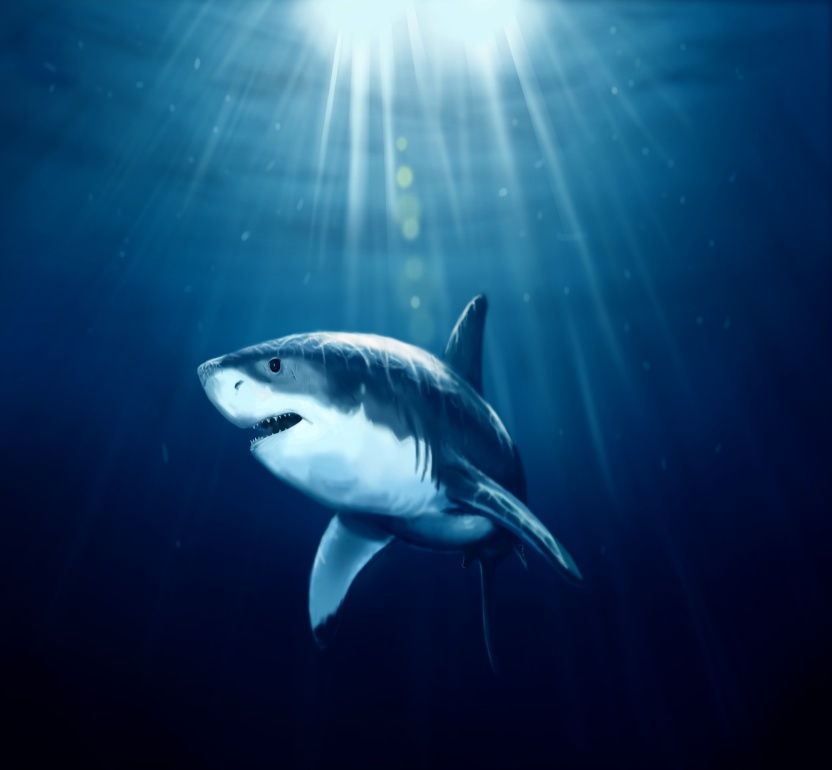 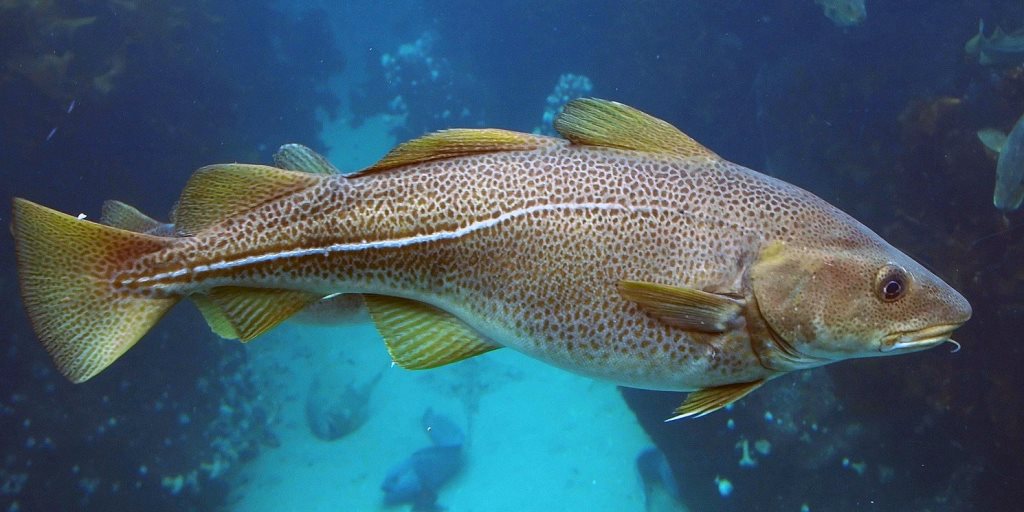 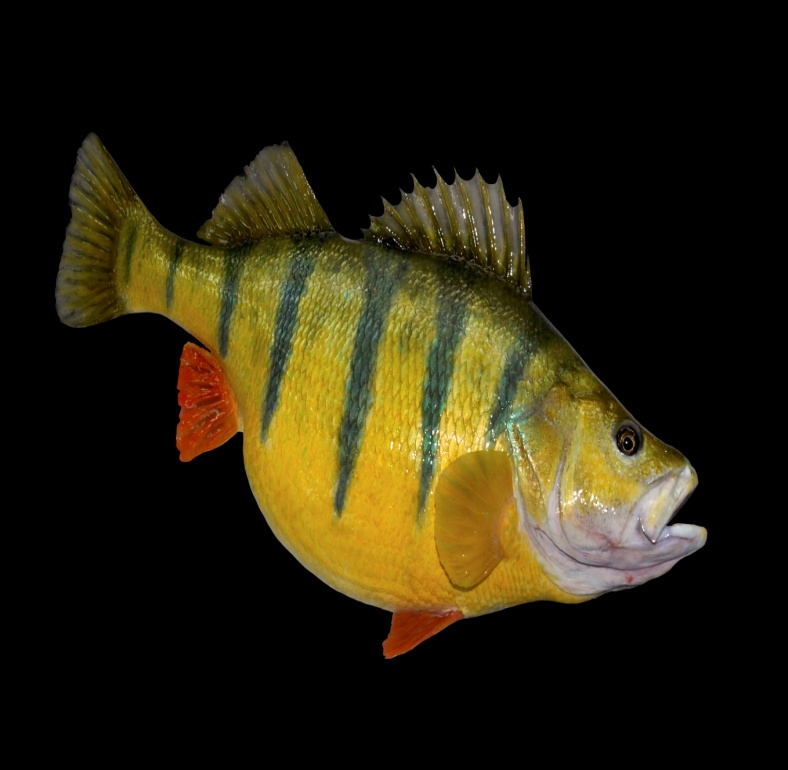 окунь
Акула
треска
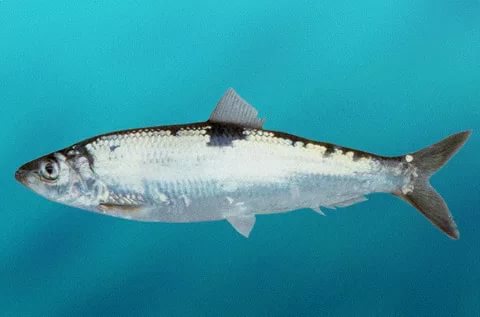 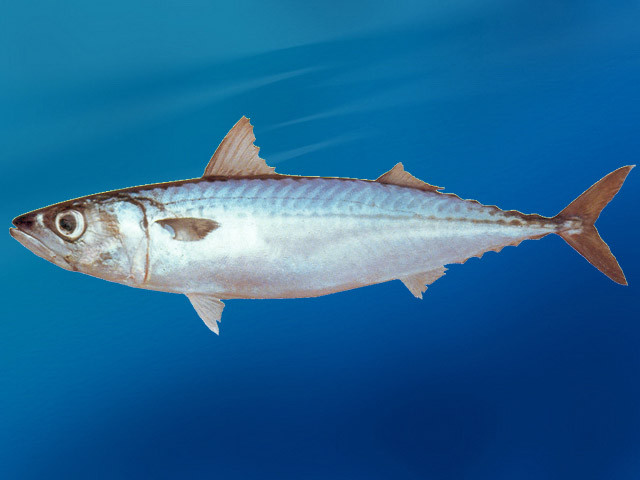 сельдь
скумбрия
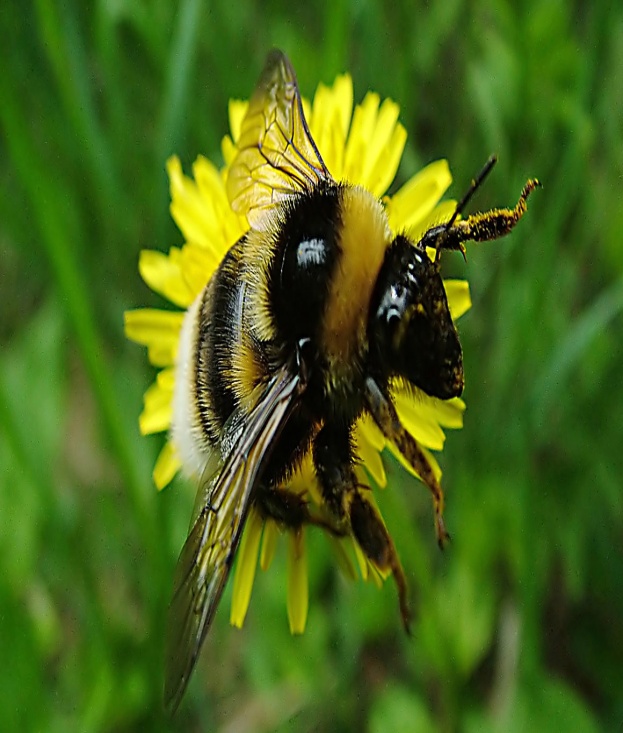 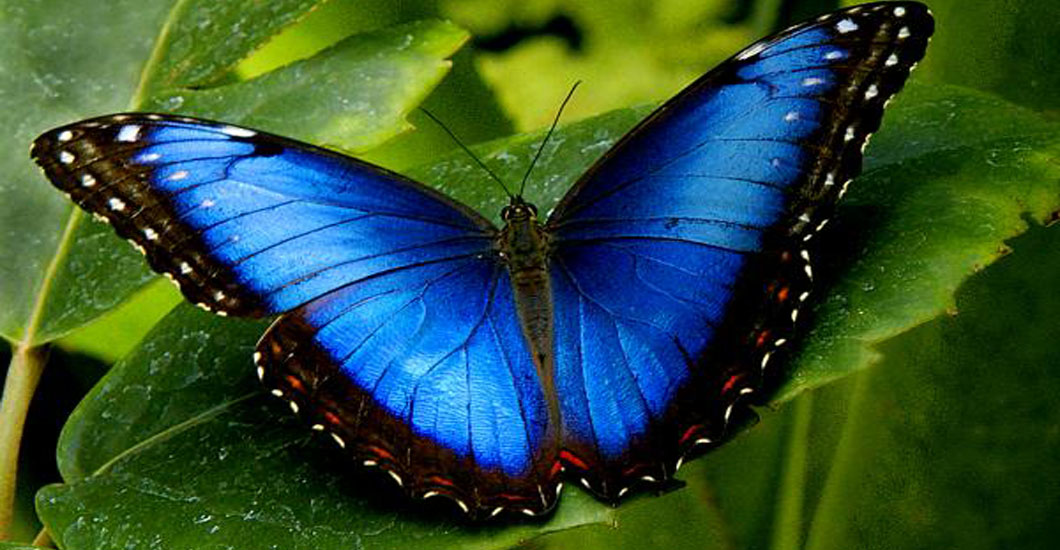 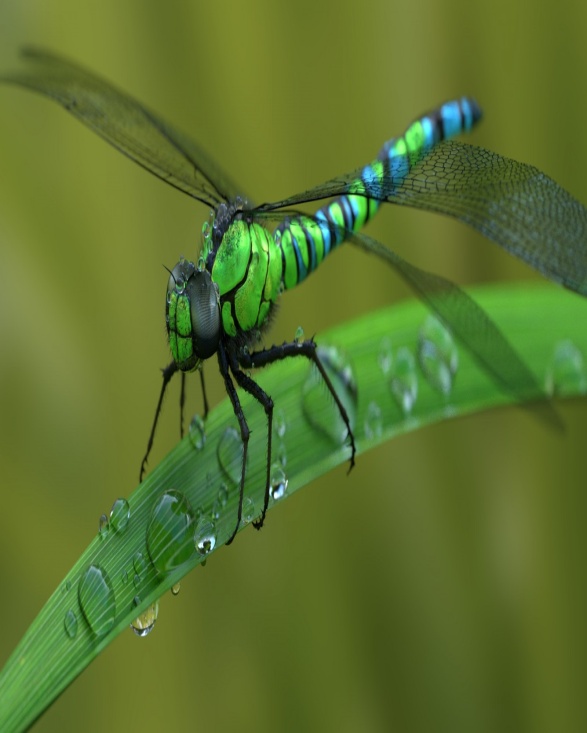 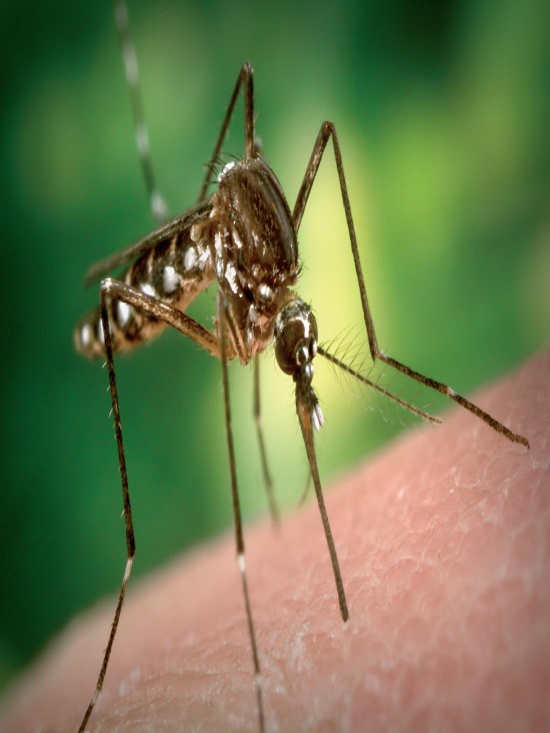 стрекоза
комар
шмель
бабочка
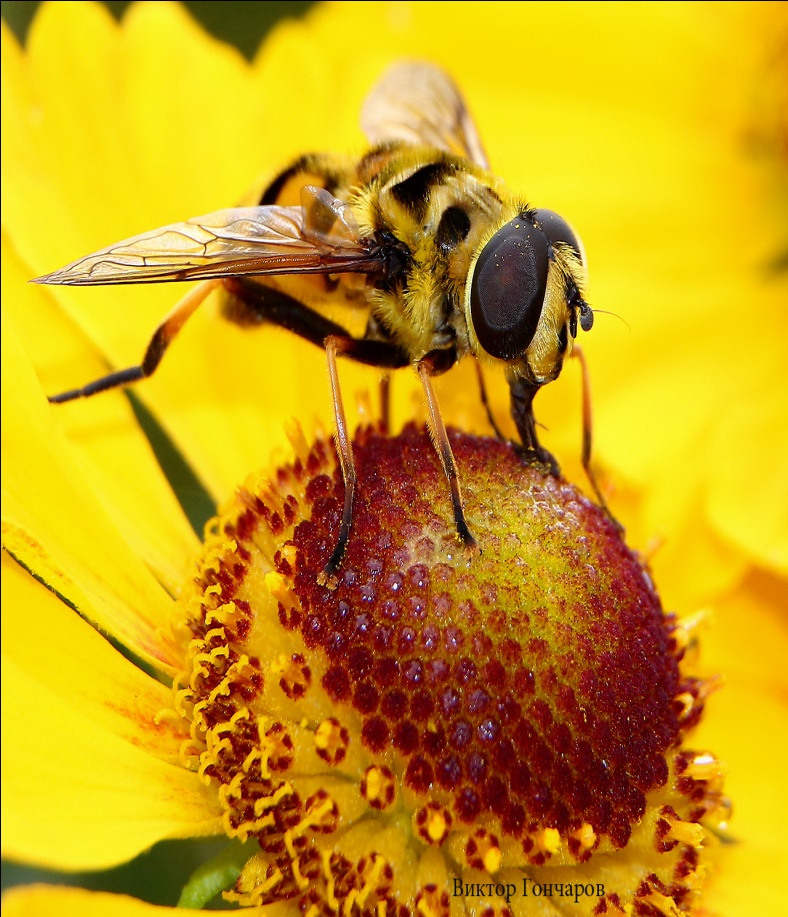 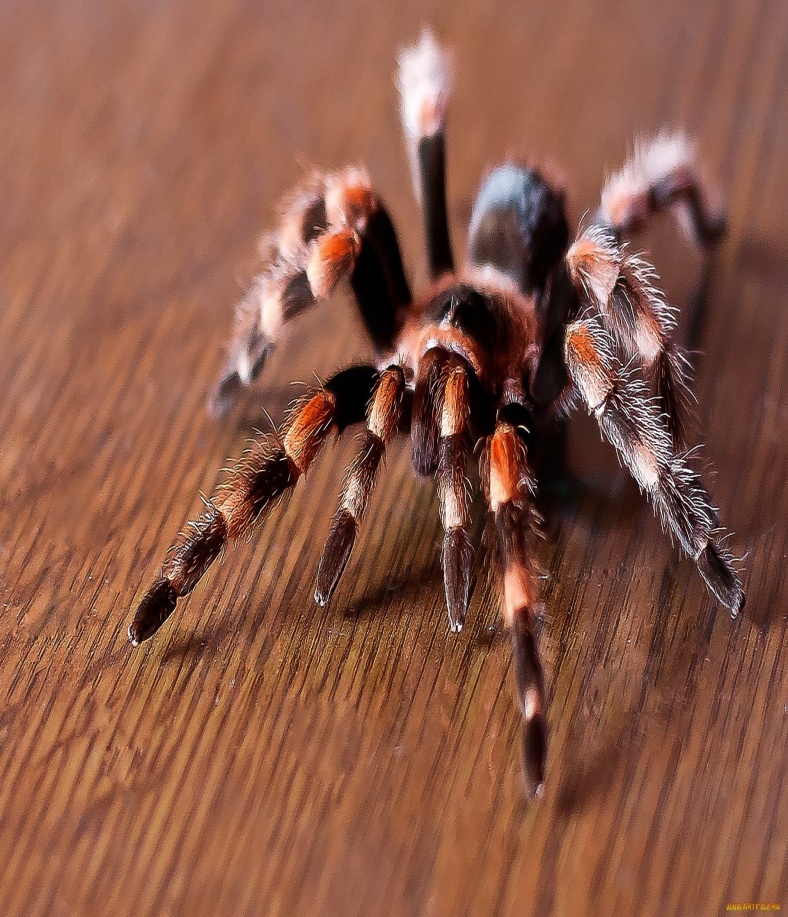 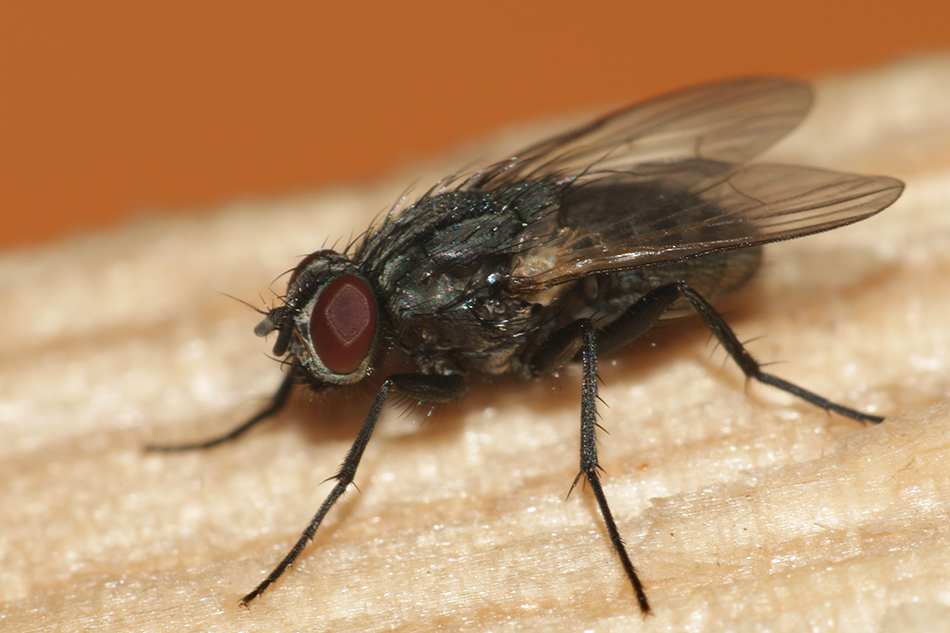 муха
пчела
паук
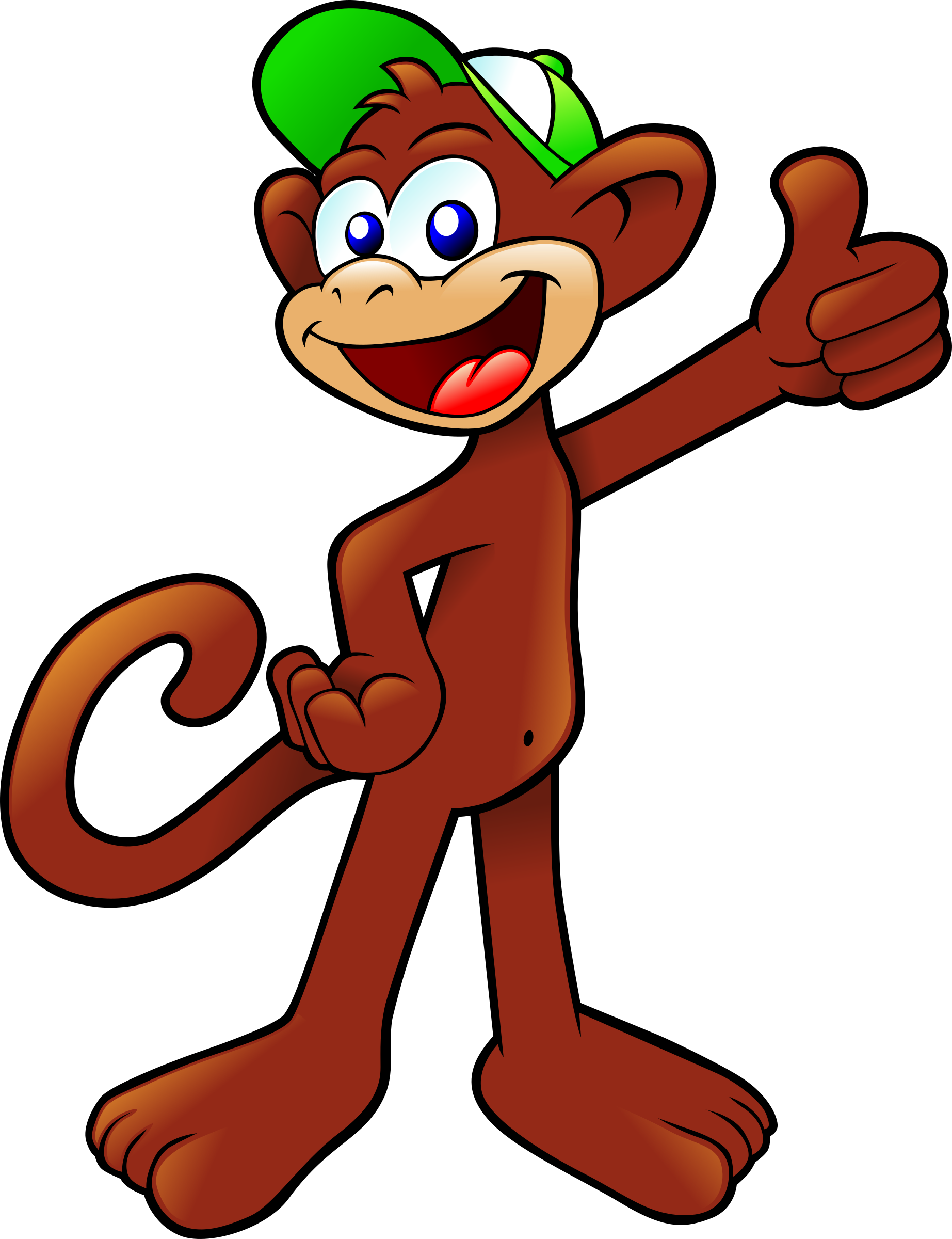 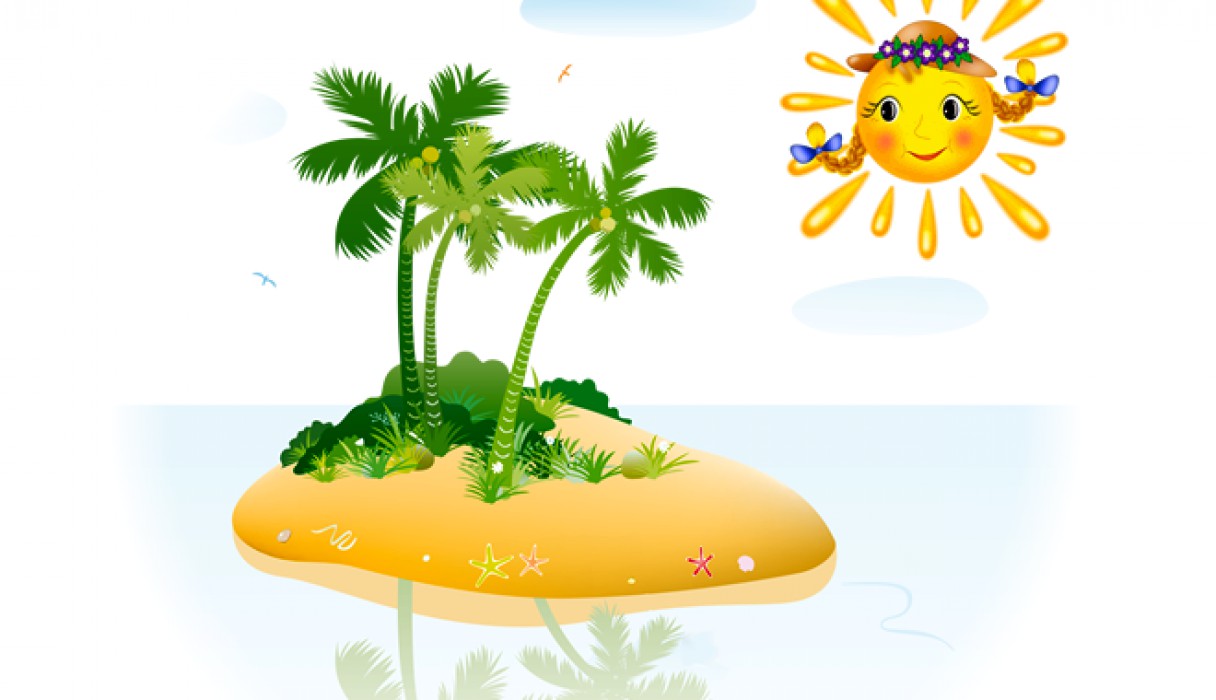 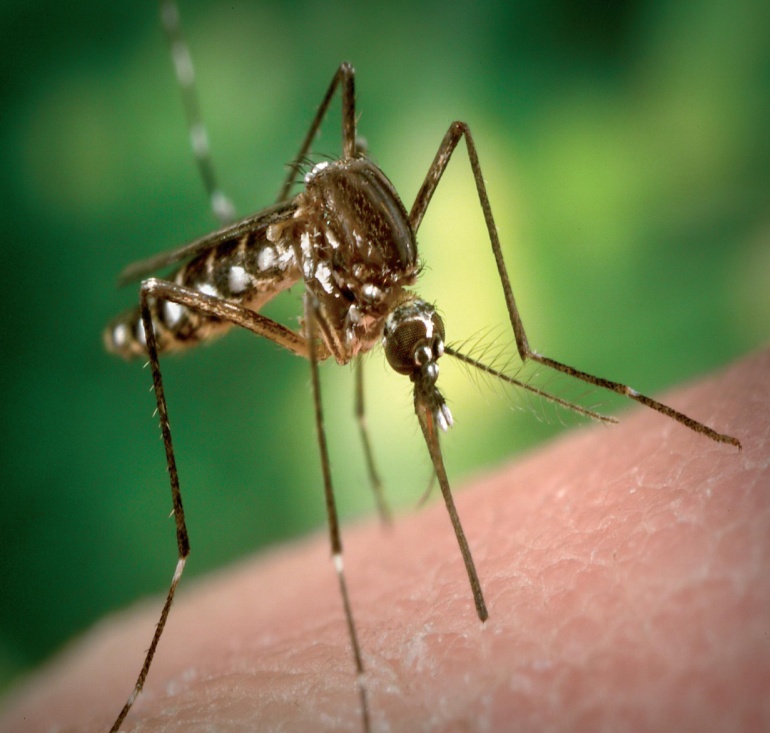 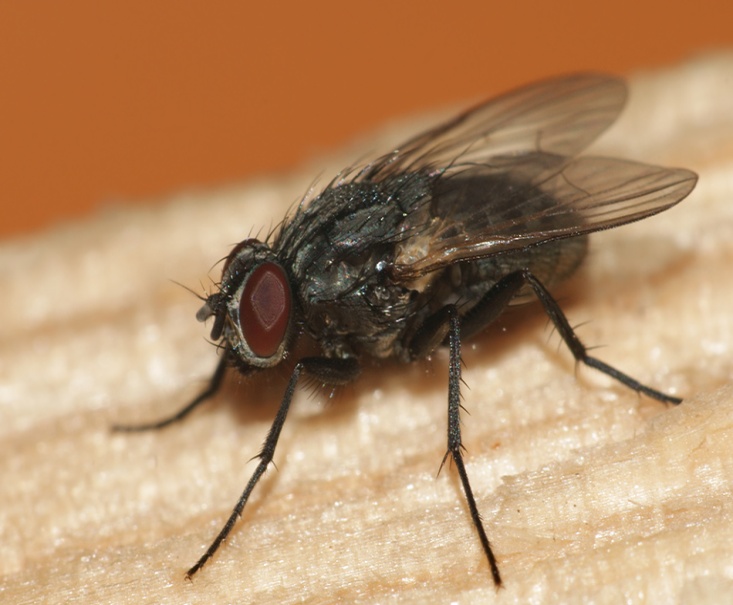 муха
комар
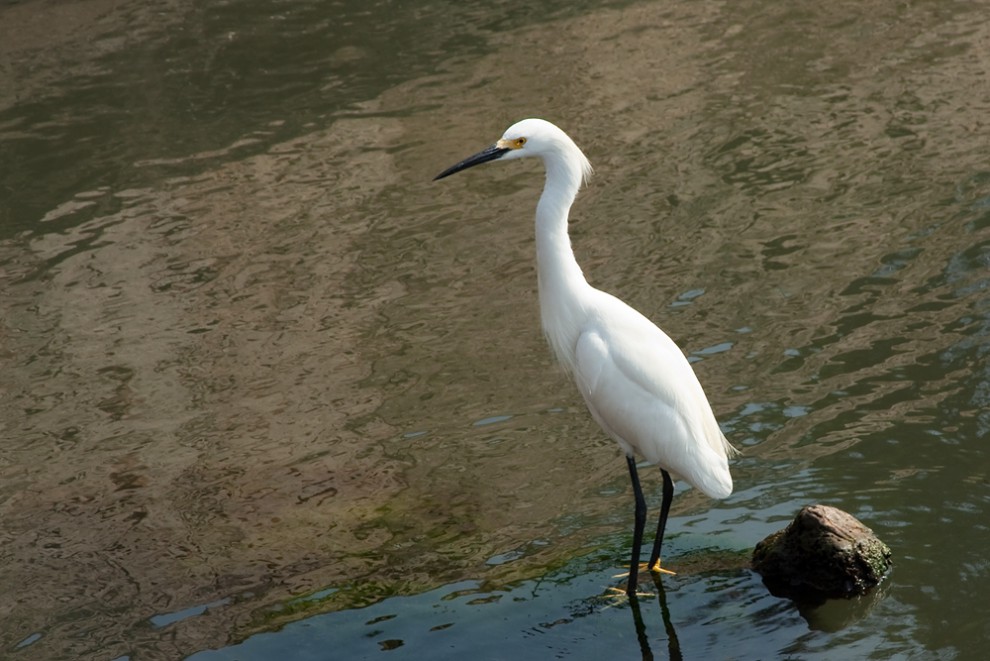 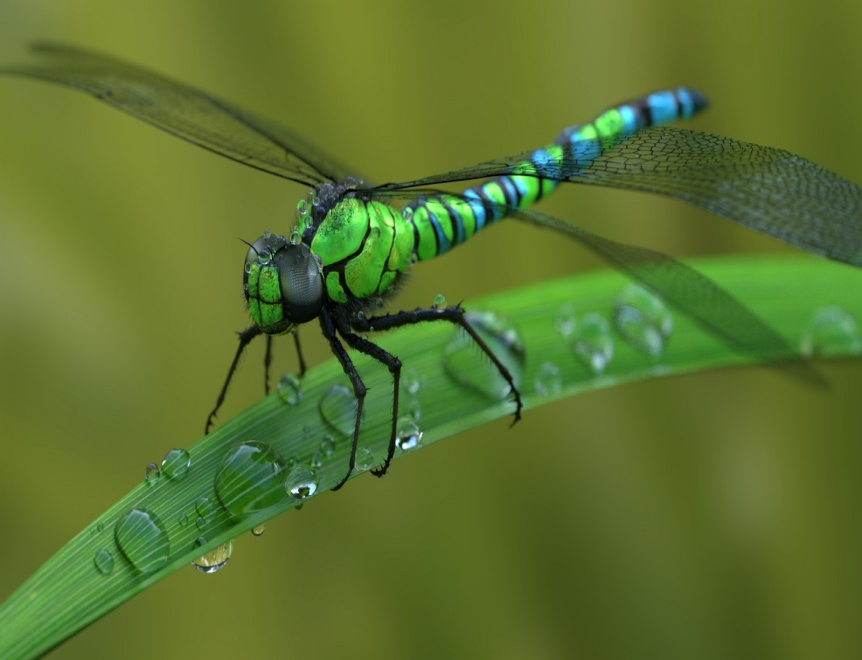 стрекоза
цапля
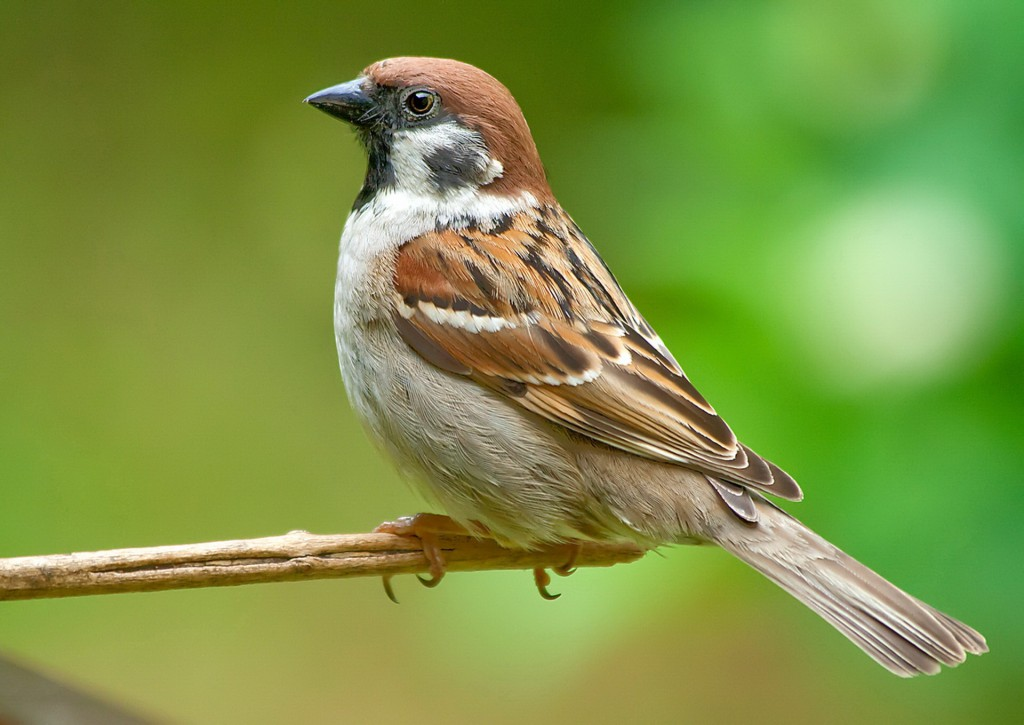 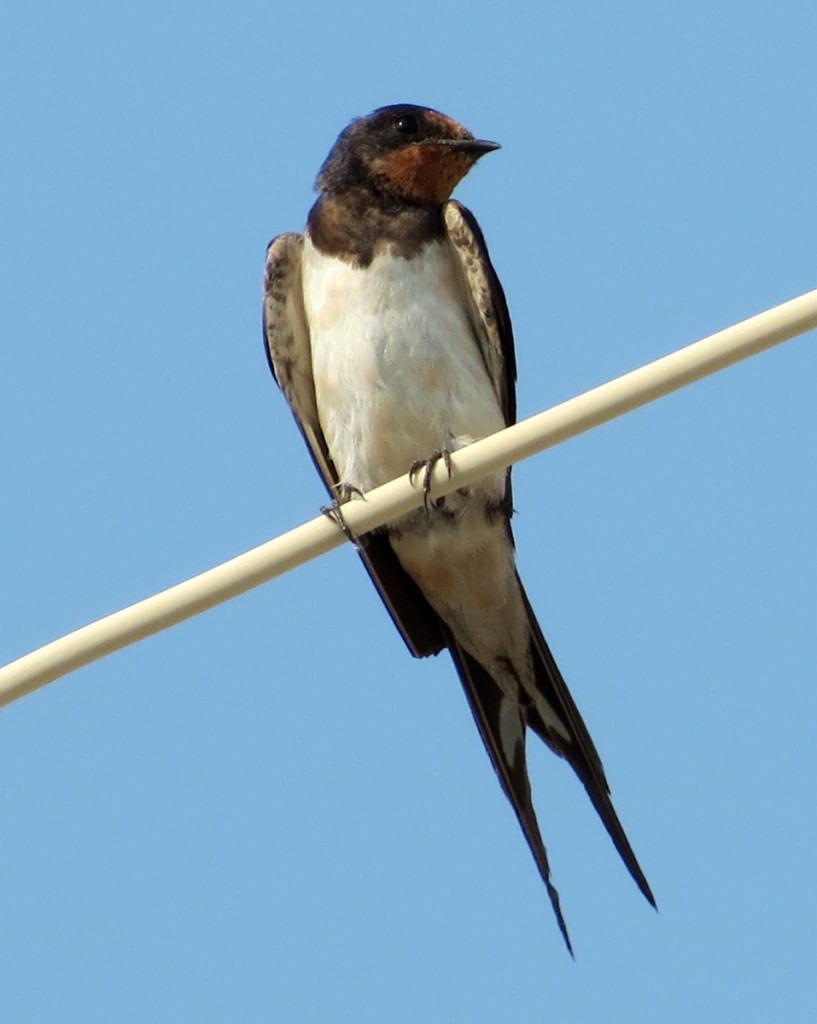 воробей
ласточка
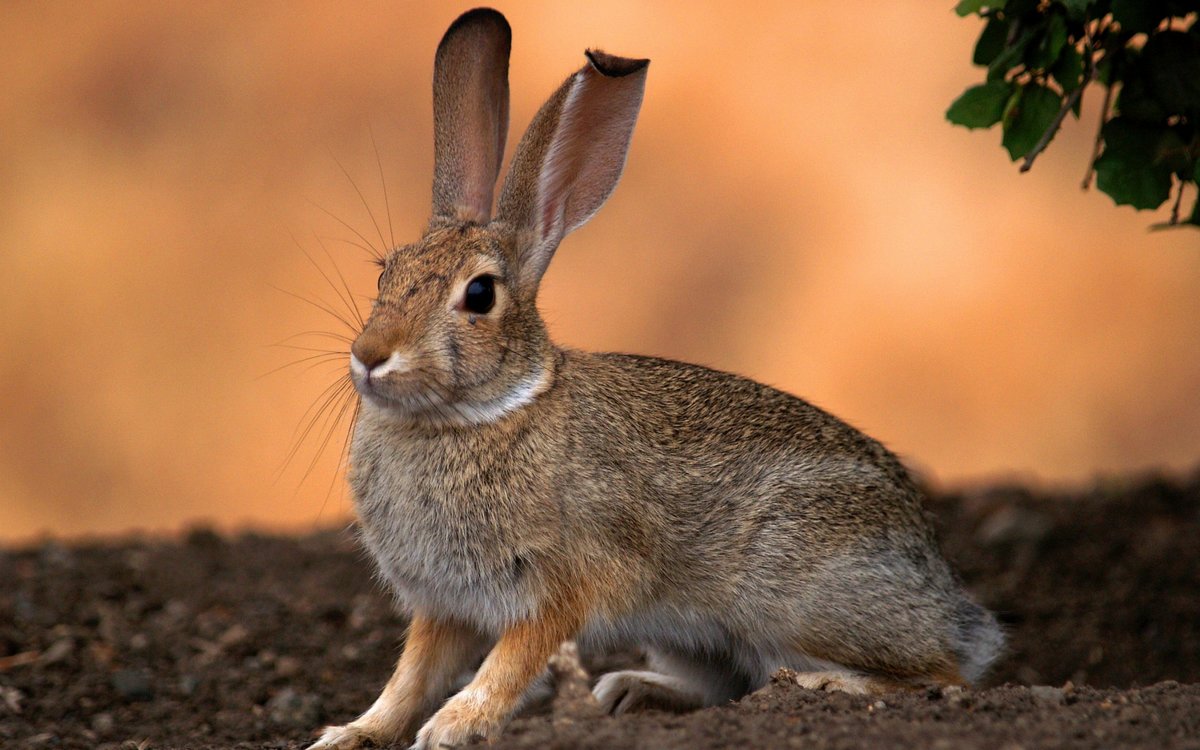 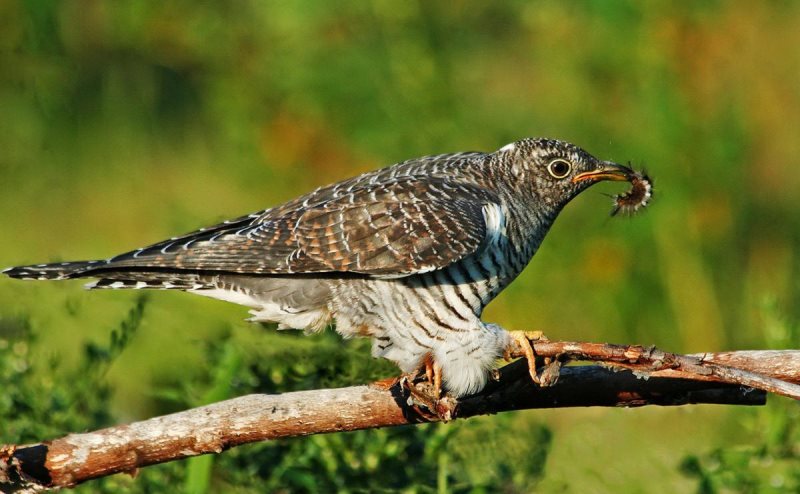 заяц
кукушка
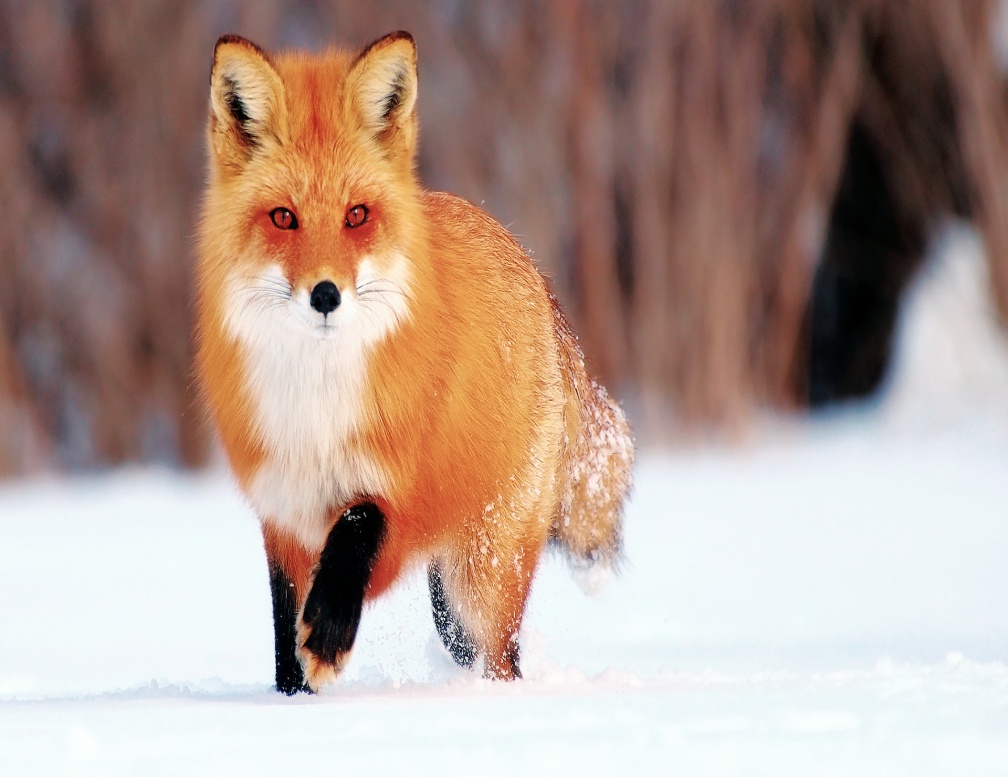 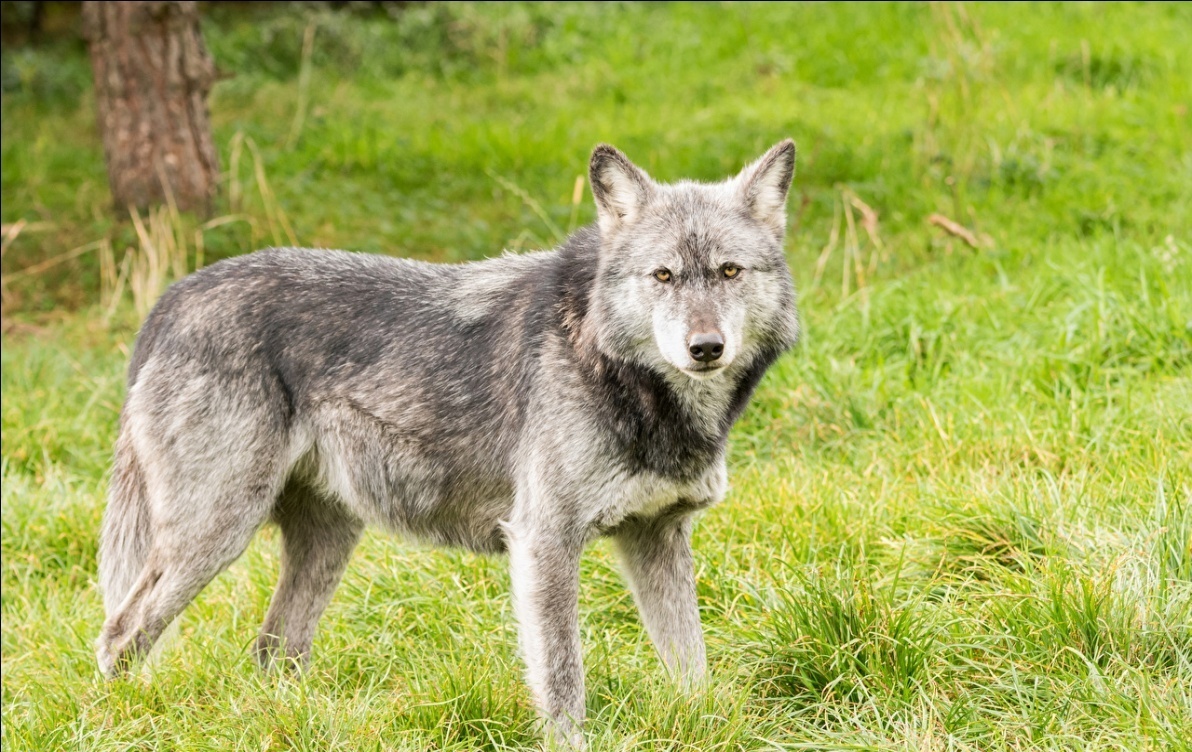 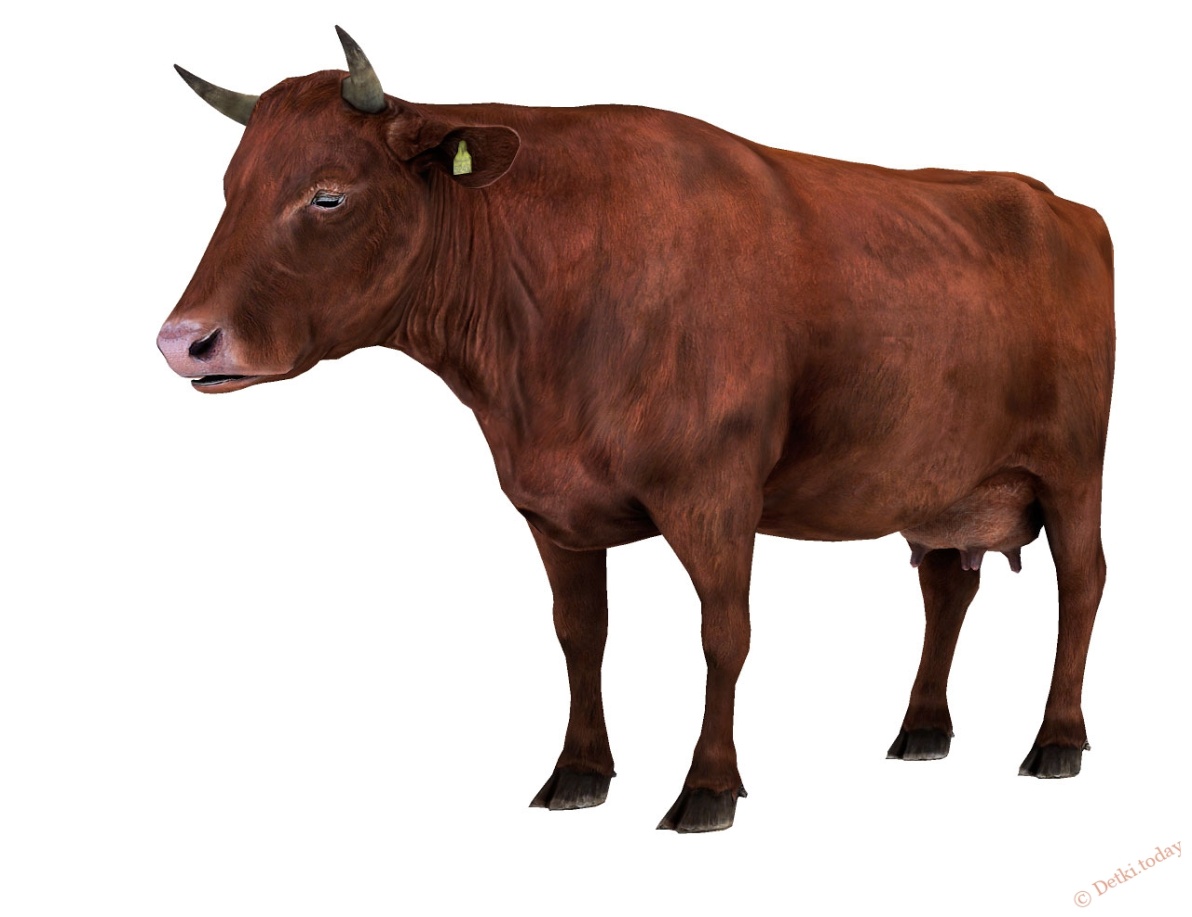 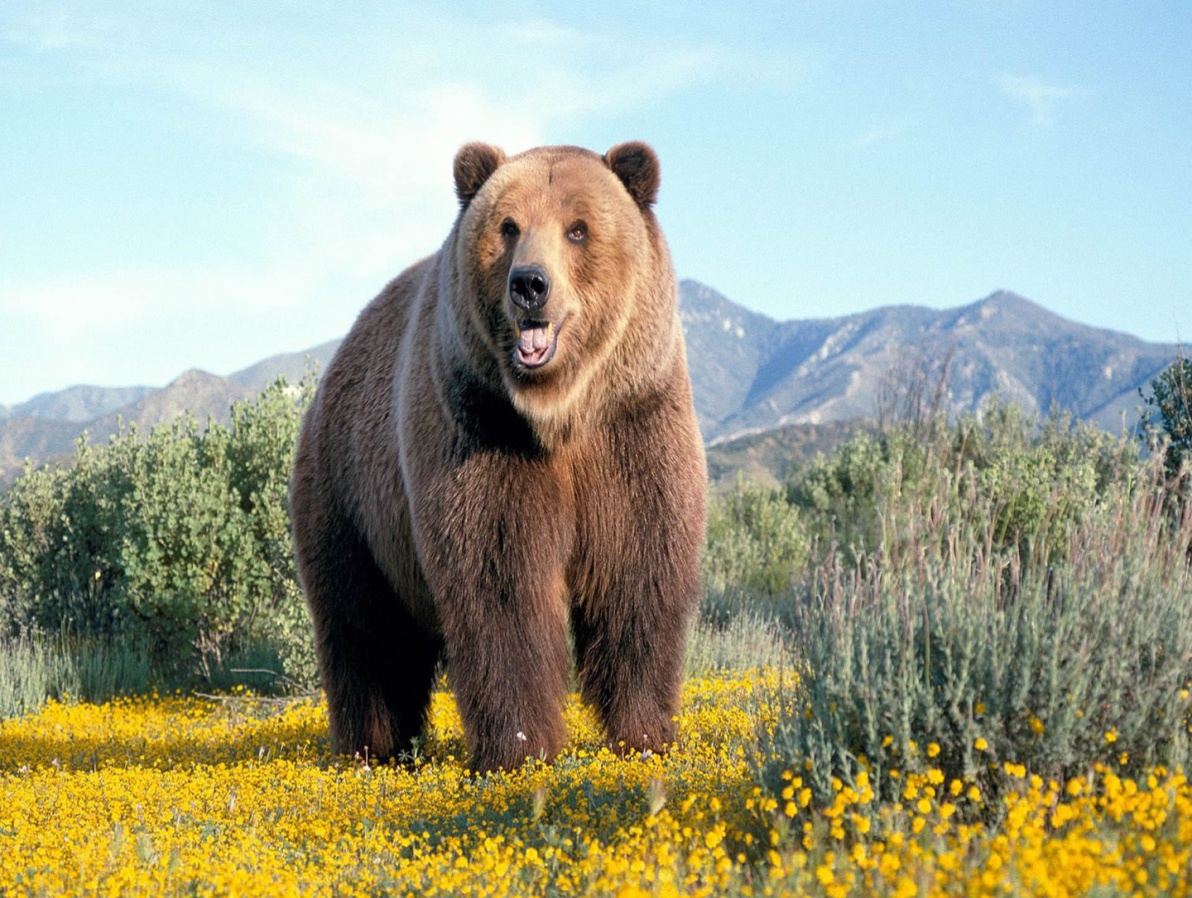 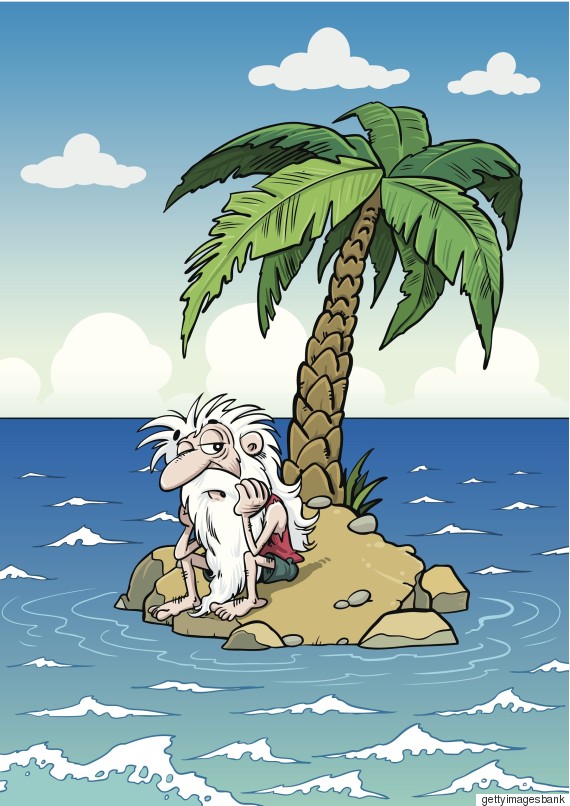 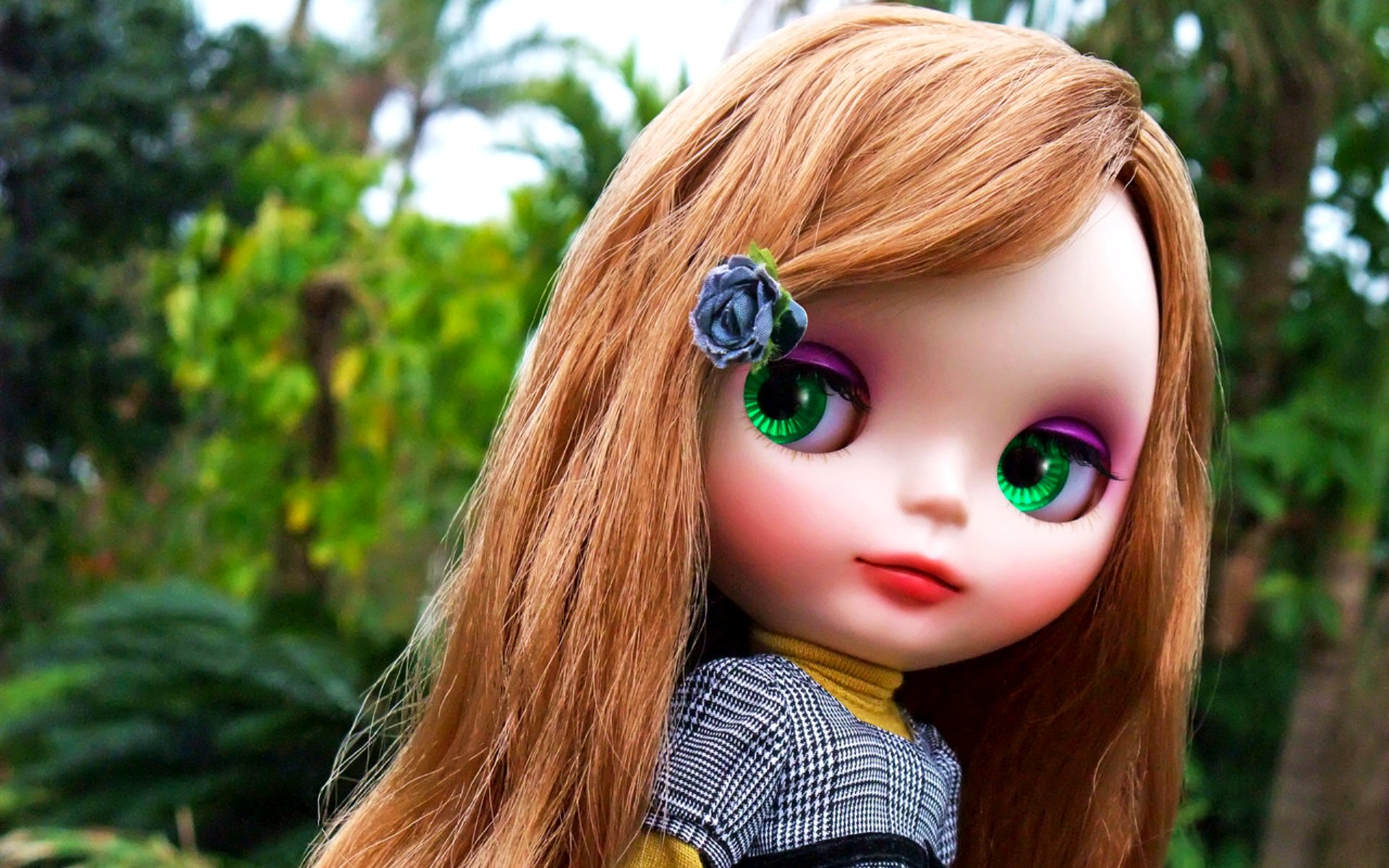 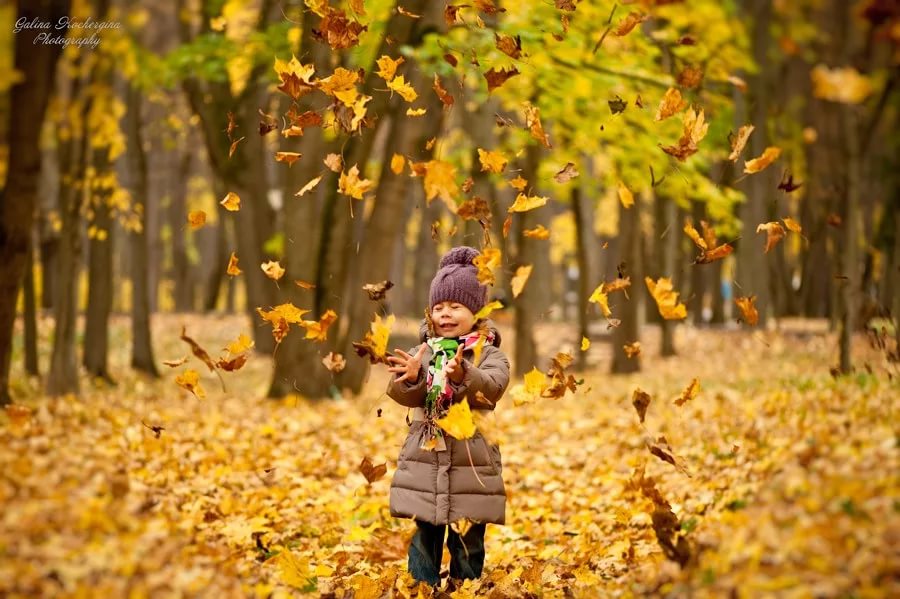 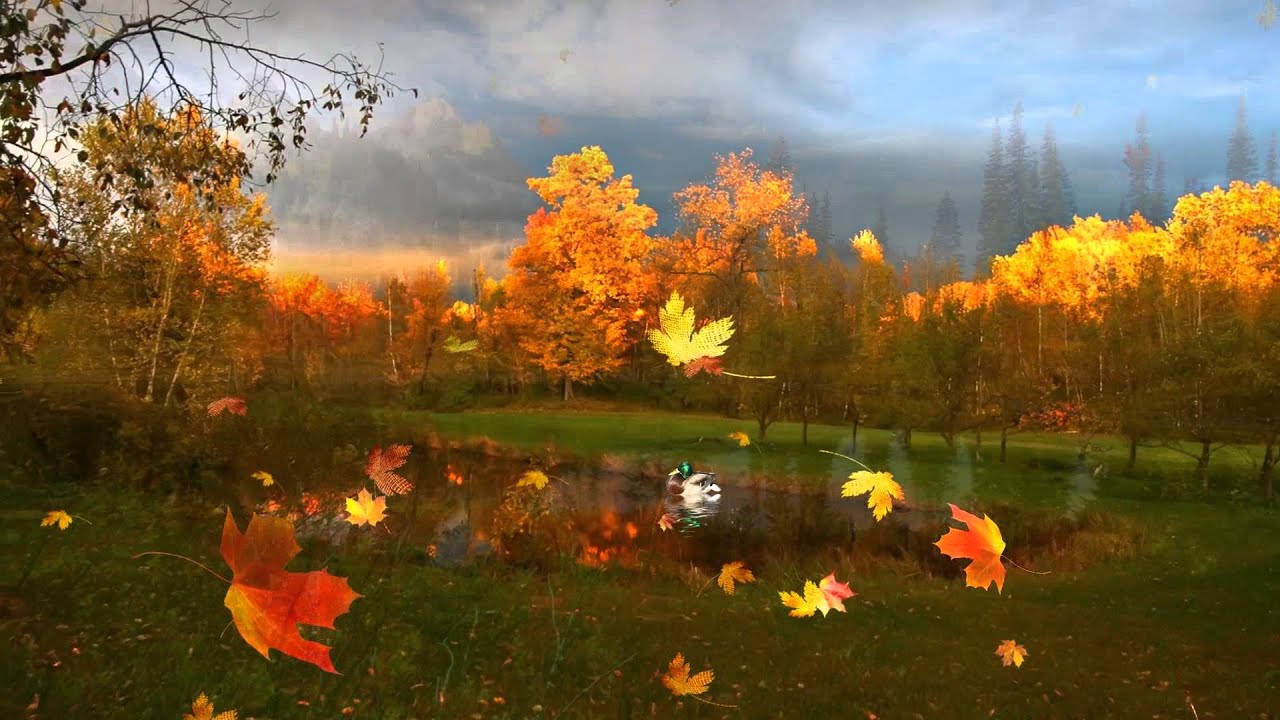 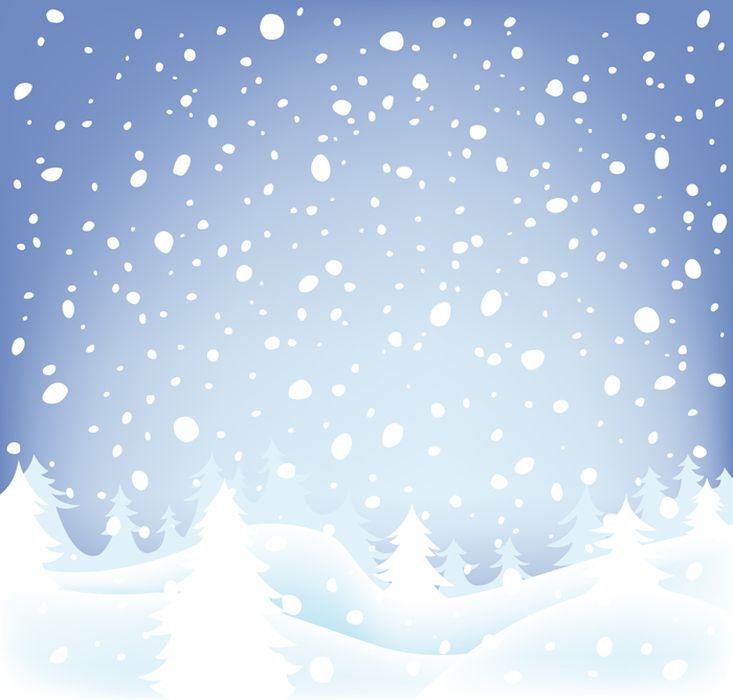 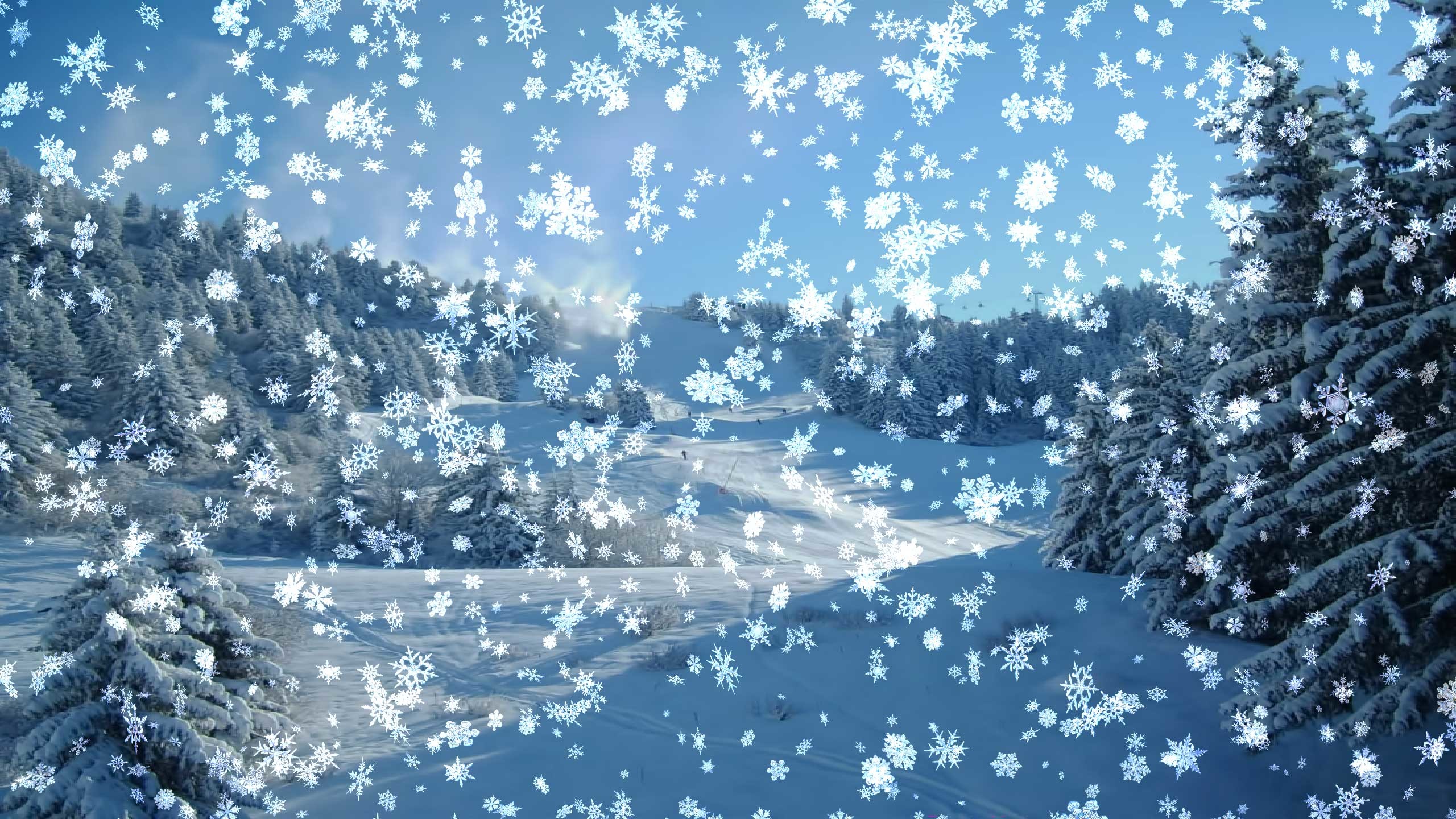 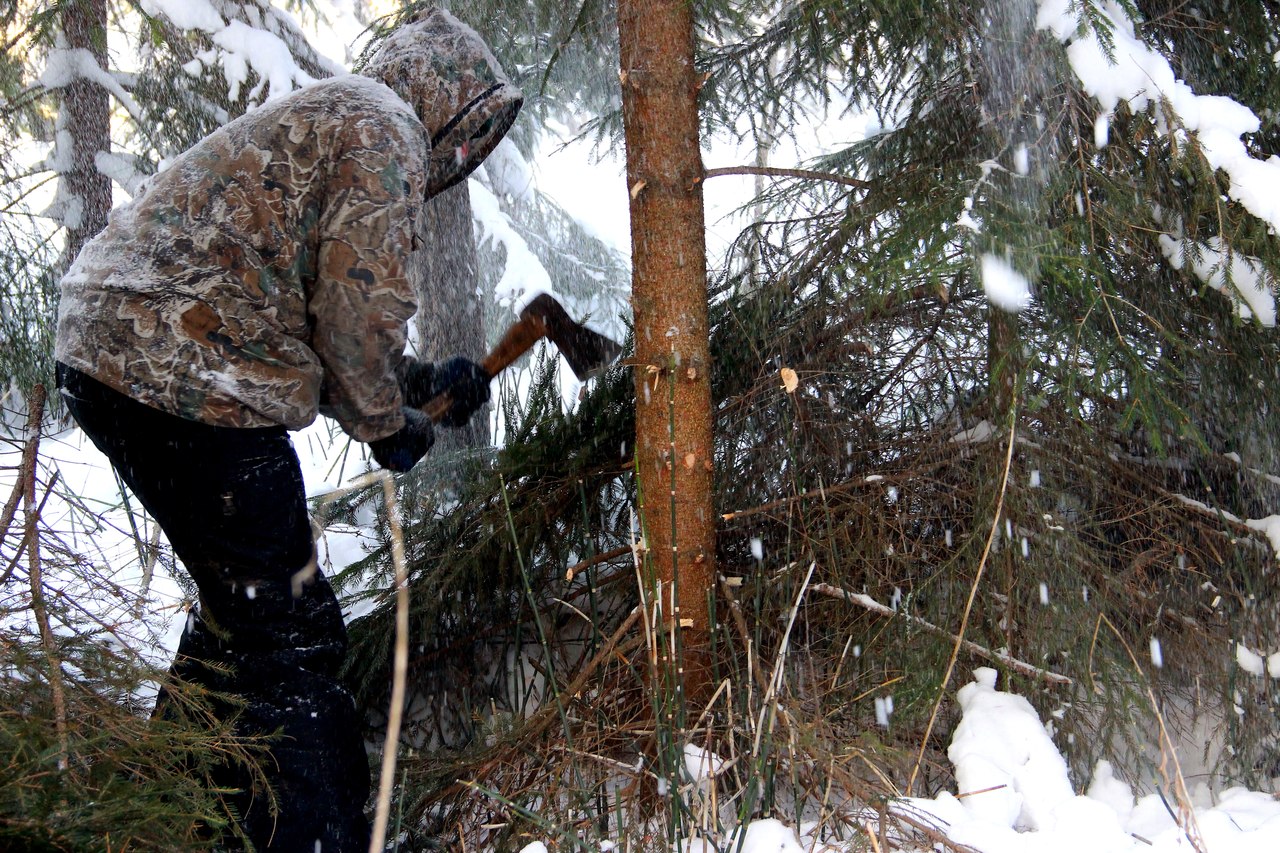 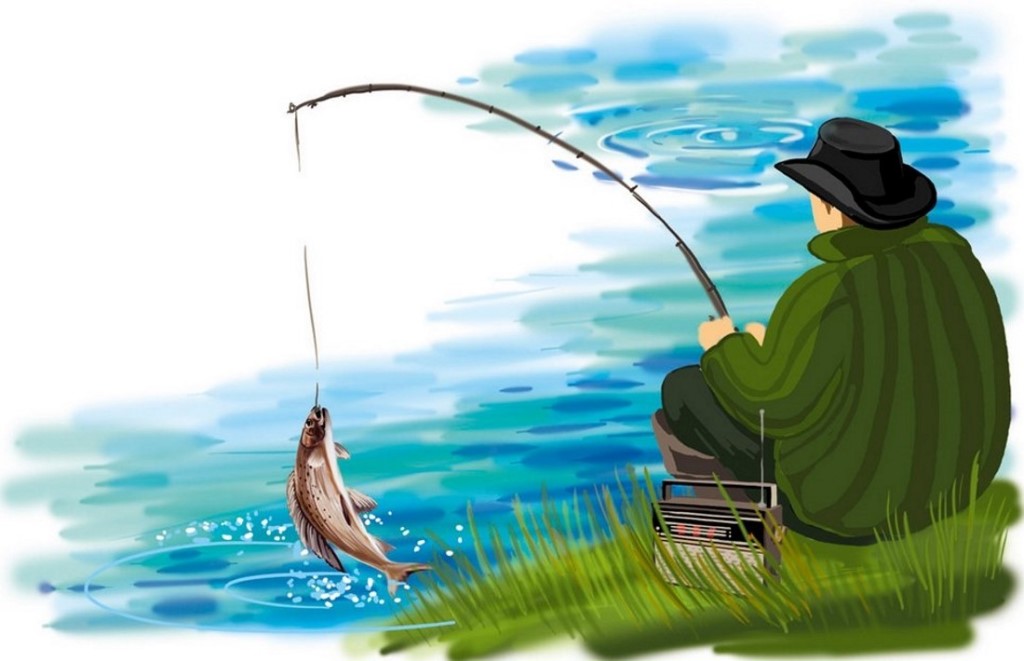 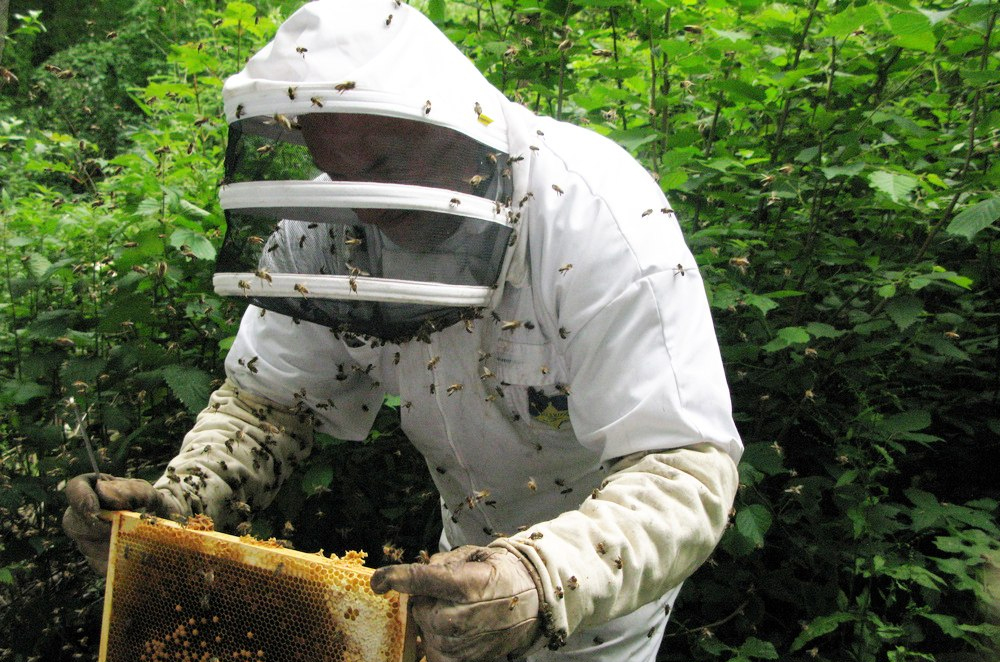 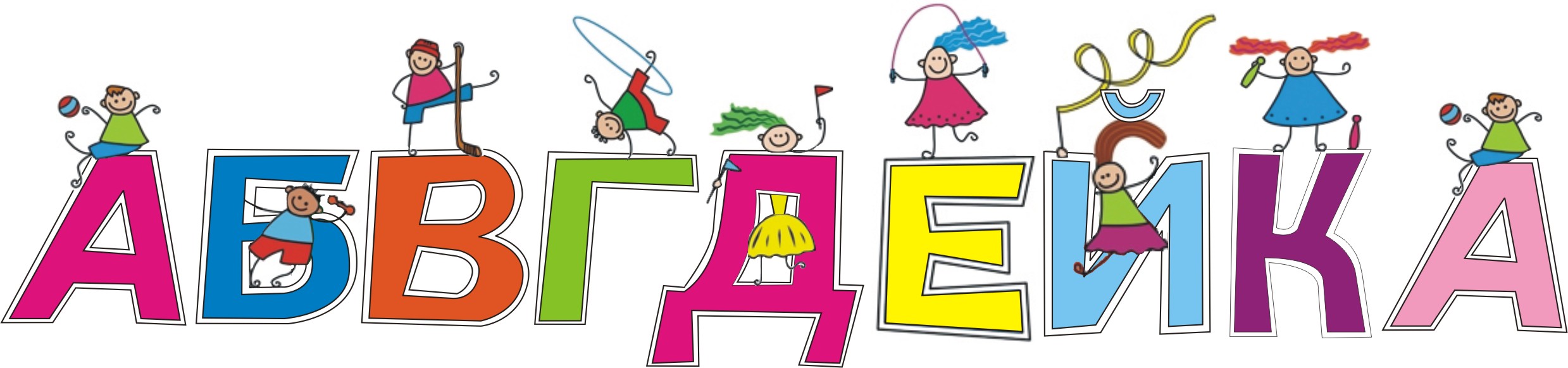 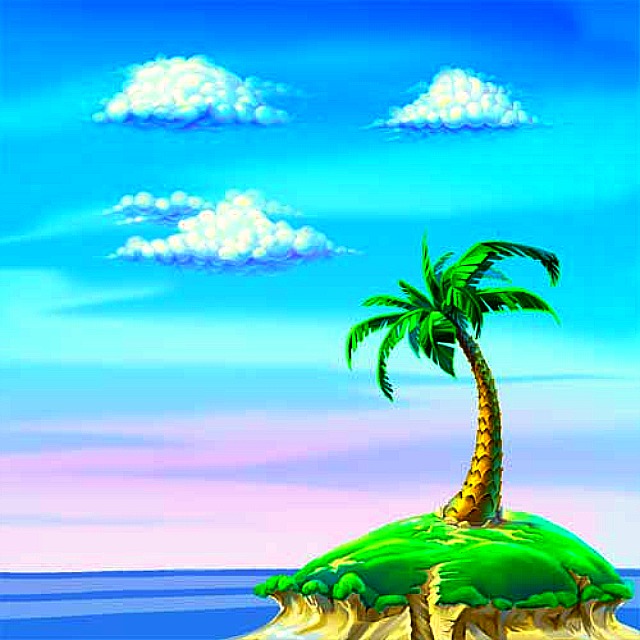